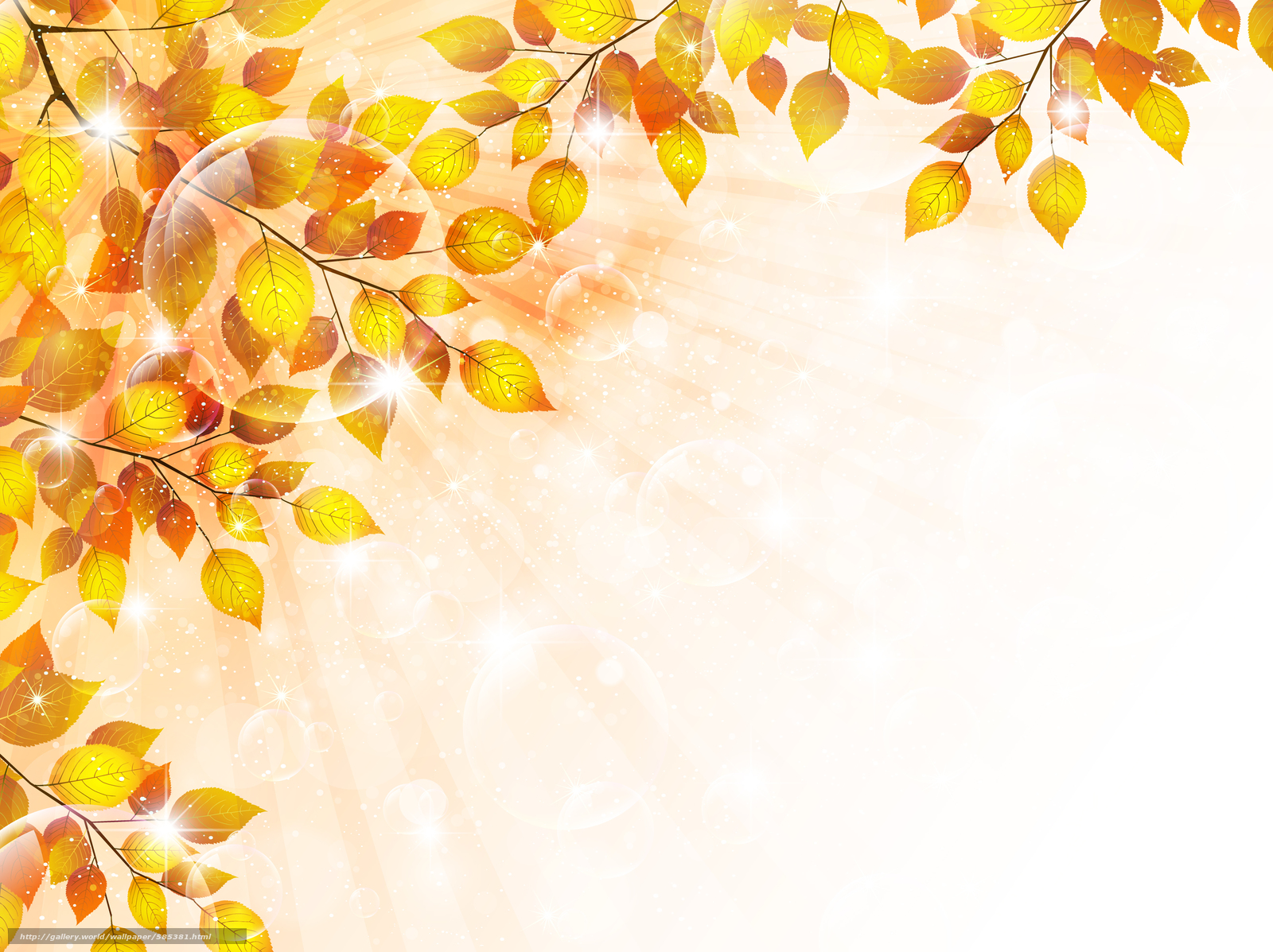 Департамент образования мэрии г. Ярославля
Муниципальное дошкольное образовательное учреждение «Детский сад № 93»
"Педагоги не могут успешно кого-то учить,если в тоже время усердно не учатся сами"Али Апшерони
Мастер-класс

«Организация методической работы 
в дошкольном образовательном учреждении в контексте реализации ФГОС ДО: 
нормативно-правовой, управленческий и содержательный аспекты»
Макшева Е.В., старший воспитатель
 МДОУ «Детский сад № 93»
г. Ярославль, 2017
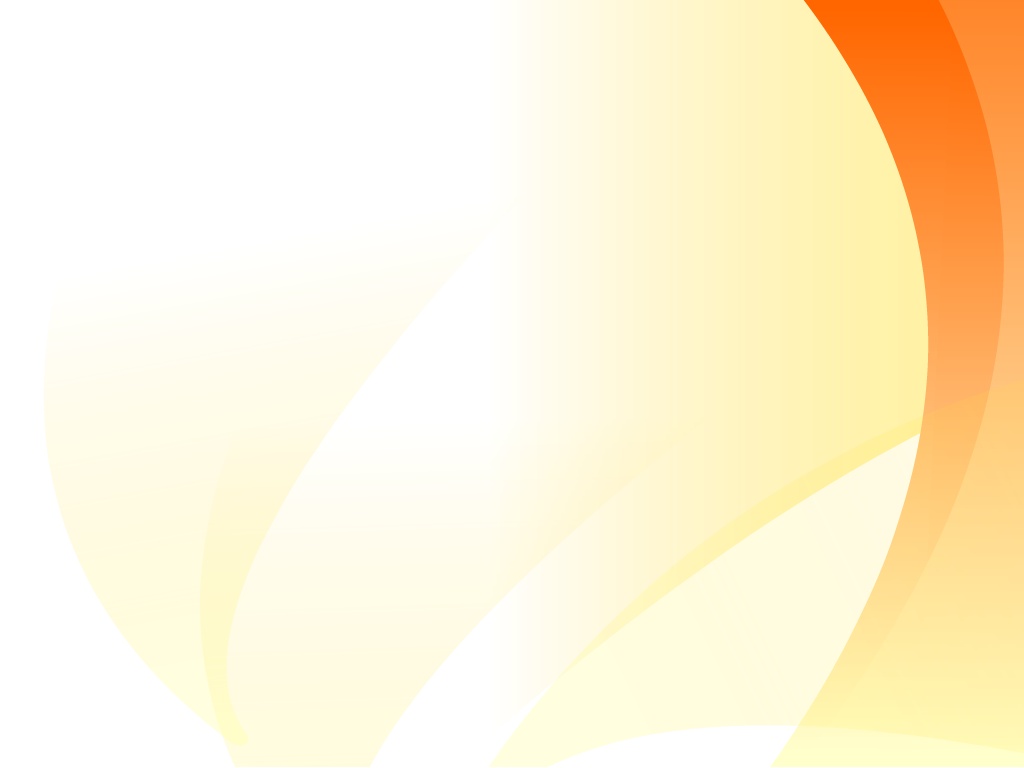 ФЗ от 29.12.2012 г. № 273-ФЗ «Об образовании в Российской Федерации»
Дошкольное образование – 
первый самостоятельный уровень общего образования
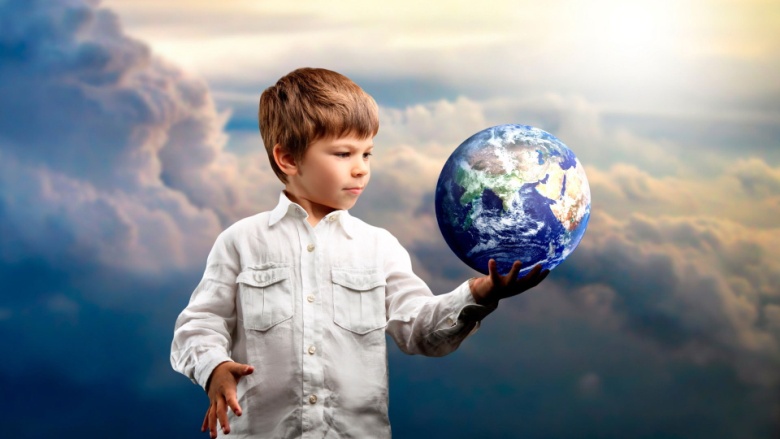 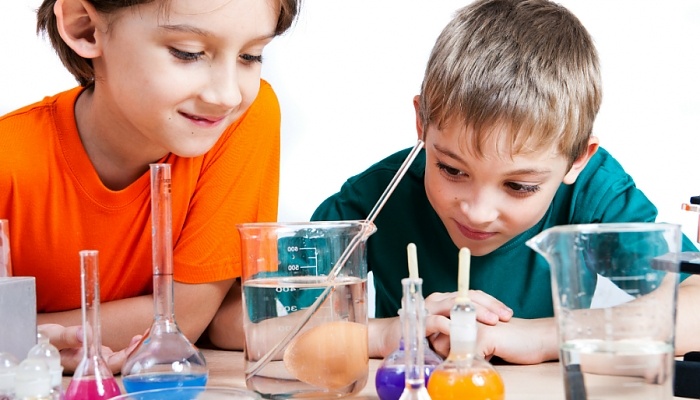 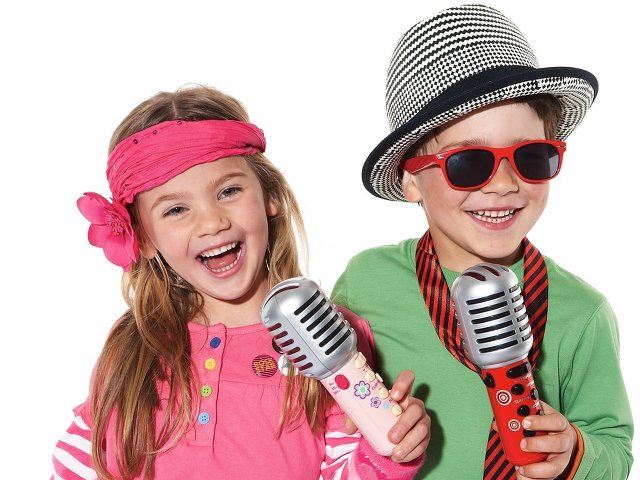 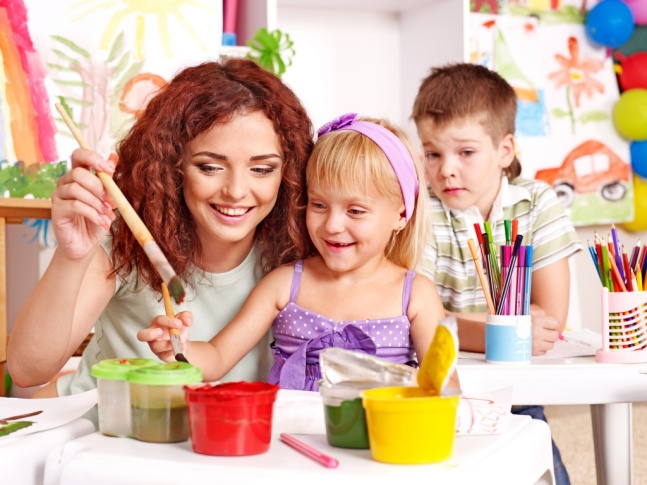 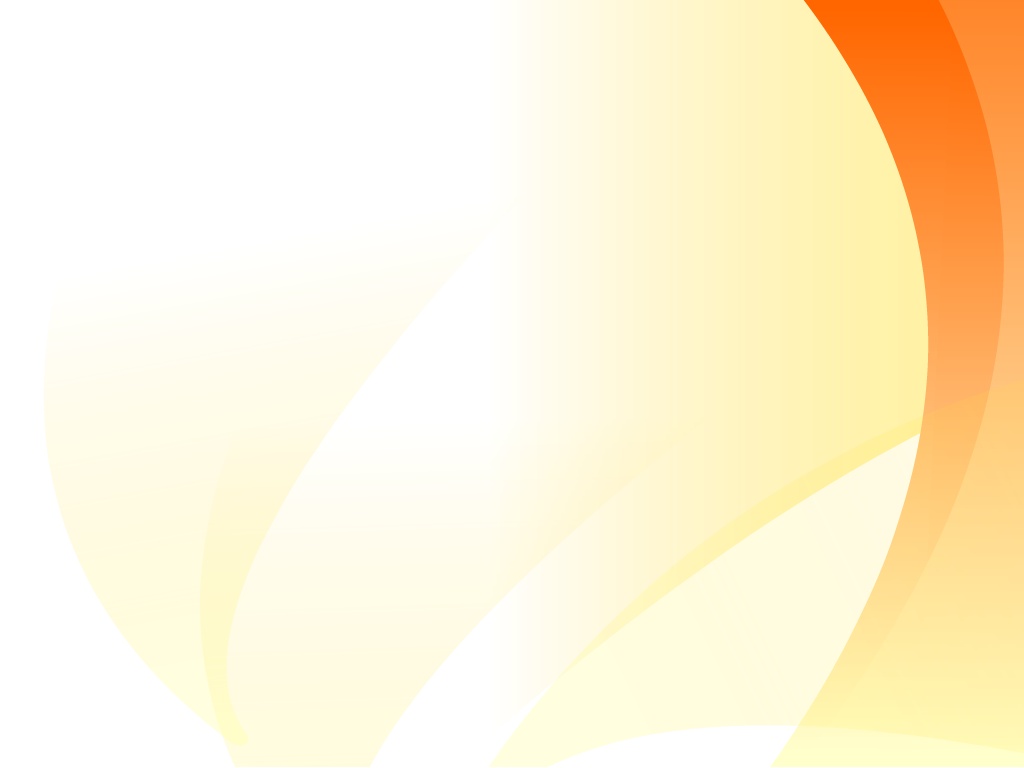 ФГОС ДО – требования к педагогическим кадрам
Профессионально-педагогическая компетентность
Уровень профессионализма
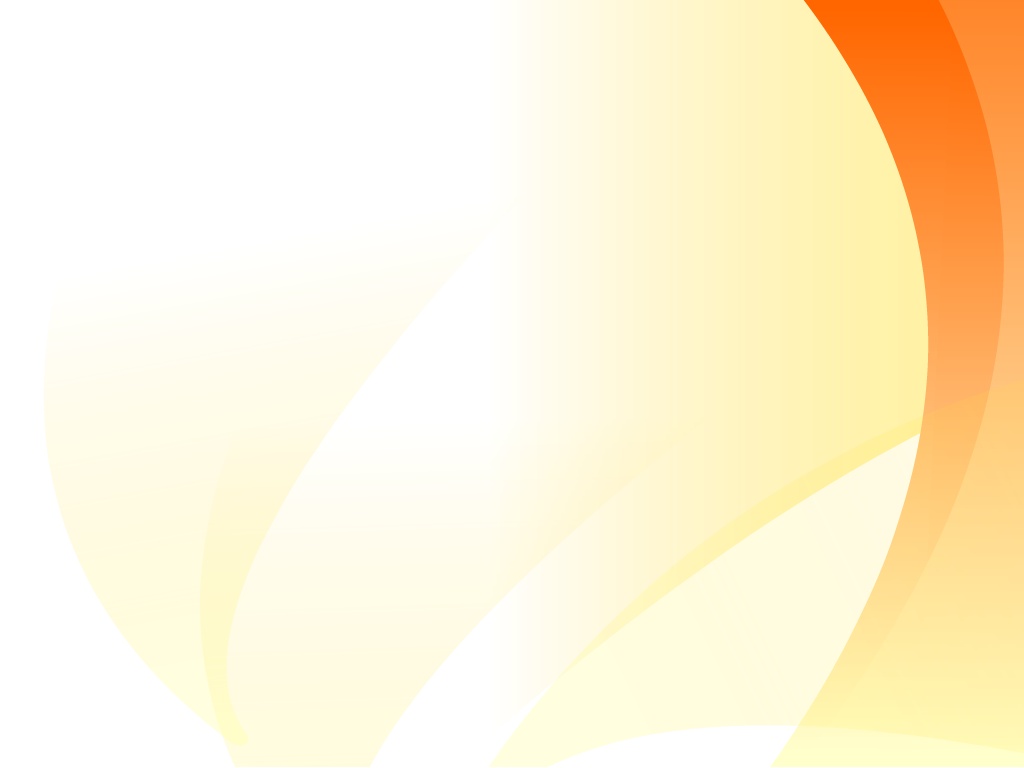 ФГОС ДО – требования к педагогическим кадрам
Профессионально-педагогическая компетентность
Уровень профессионализма
Компетентность педагогических кадров:
 организация различных видов деятельности воспитанников;
 взаимодействие  с  родителями  (законными представителями) воспитанников   и   
    работниками  образовательной организации;
 методическое обеспечение образовательного процесса;
 реализация информационно-коммуникационных технологий;
 обеспечение инклюзивных подходов в работе с дошкольниками с особыми
 образовательными потребностями, в том числе с ОВЗ.
Компетенции – опредмеченные в деятельности компетентности работника; 
     круг вопросов, в которых кто-либо хорошо осведомлен, круг полномочий, прав.
Компетентность  –  новообразование  субъекта  деятельности, формирующееся в процессе профессиональной подготовки, представляющее собой системное проявление знаний, умений, способностей и личностных качеств,  позволяющие  успешно  решать  функциональные  задачи, составляющие сущность профессиональной деятельности.
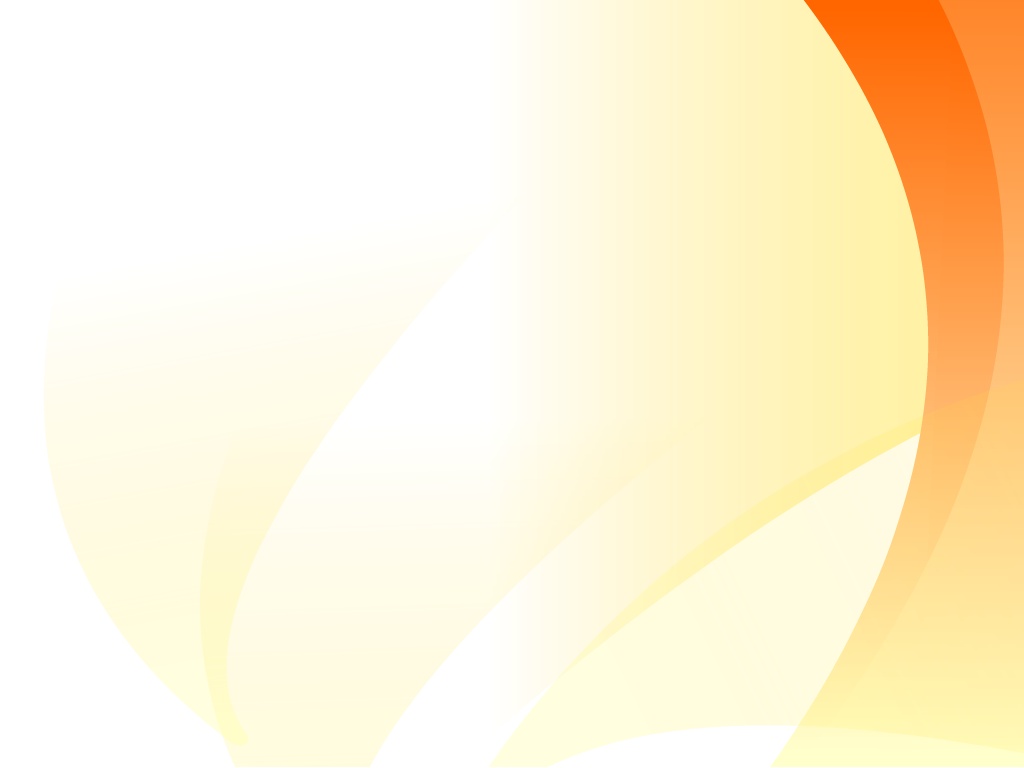 Профессиональная компетентность педагога
ценностные ориентации педагога
интегративные показатели  культуры педагога
система теоретических знаний педагога и способов их применения в конкретных педагогических ситуациях
Методологическая
Икт-компетентность
Психолого-педагогическая
Составляющие 
ПК
Акмеологическая
Коммуникативная
Презентационная
Исследовательская
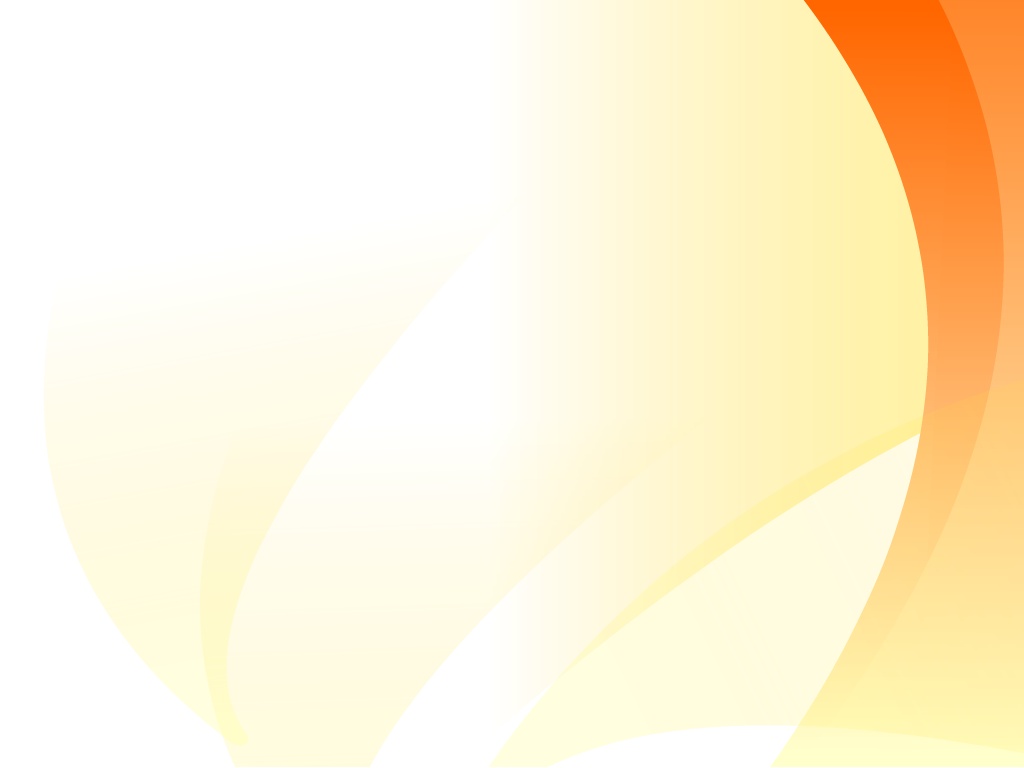 Профессиональная компетентность педагога
ценностные ориентации педагога
интегративные показатели  культуры педагога
система теоретических знаний педагога и способов их применения в конкретных педагогических ситуациях
Методологическая
Икт-компетентность
Психолого-педагогическая
Составляющие 
ПК
Акмеологическая
Коммуникативная
Презентационная
Исследовательская
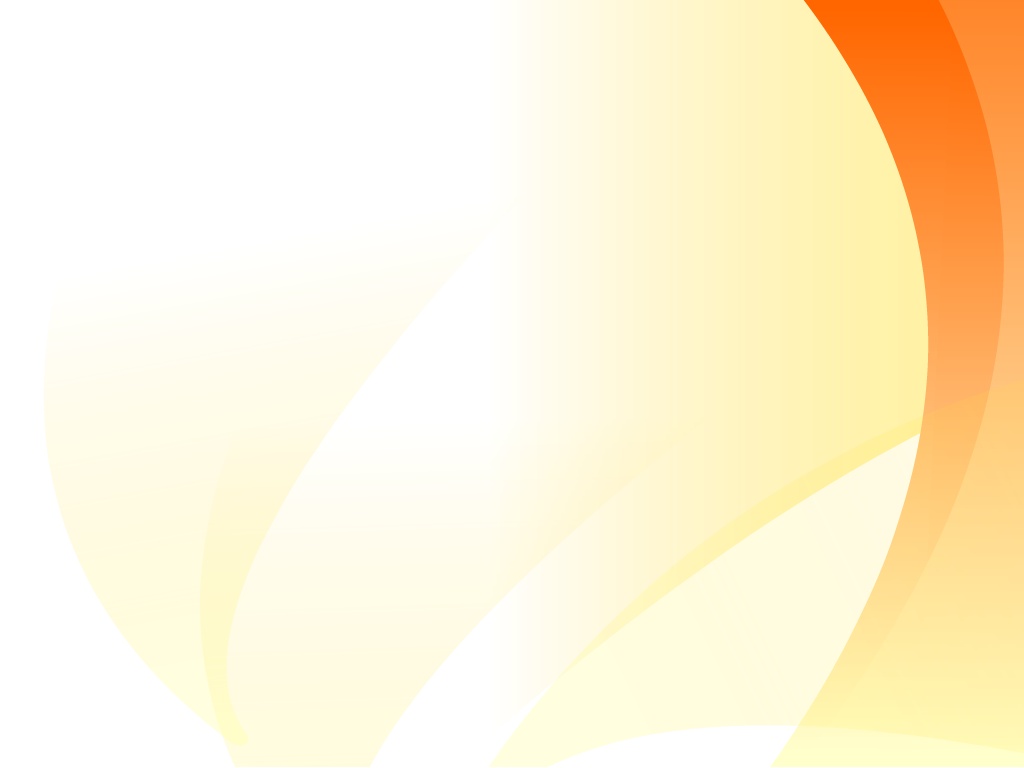 - реализация системно- деятельностного подхода;
- умение рассматривать воспитательное взаимодействие с личностью ребёнка с трех позиций (ДО, группа, каждый ребёнок);
- партнёрская деятельность взрослых и детей по достижению совместно выработанных целей и задач.
Методологическая
- теоретические знания в области индивидуальных особенностей психологии и физиологических возможностей дошкольников, 
 умение использовать  знания в проектировании образовательной деятельности. 
 умение определить уровень развития детей;
 владение технологиями проектирования образовательной деятельности.
Психолого-педагогическая
практическое владение приёмами общения, позволяющими осуществлять позитивное, результативное взаимодействие со всеми участниками образовательных отношений
Коммуникативная
использование исследовательские и опытно-экспериментальные методы организации образовательной деятельности
Исследовательская
Презентационная
презентация ППО в различных формах и видах
способность к постоянному профессиональному совершенствованию, умение выбрать необходимые направления и формы деятельности для профессионального роста.
Акмеологическая
Икт-компетентность
Использование ИКТ в практической деятельности
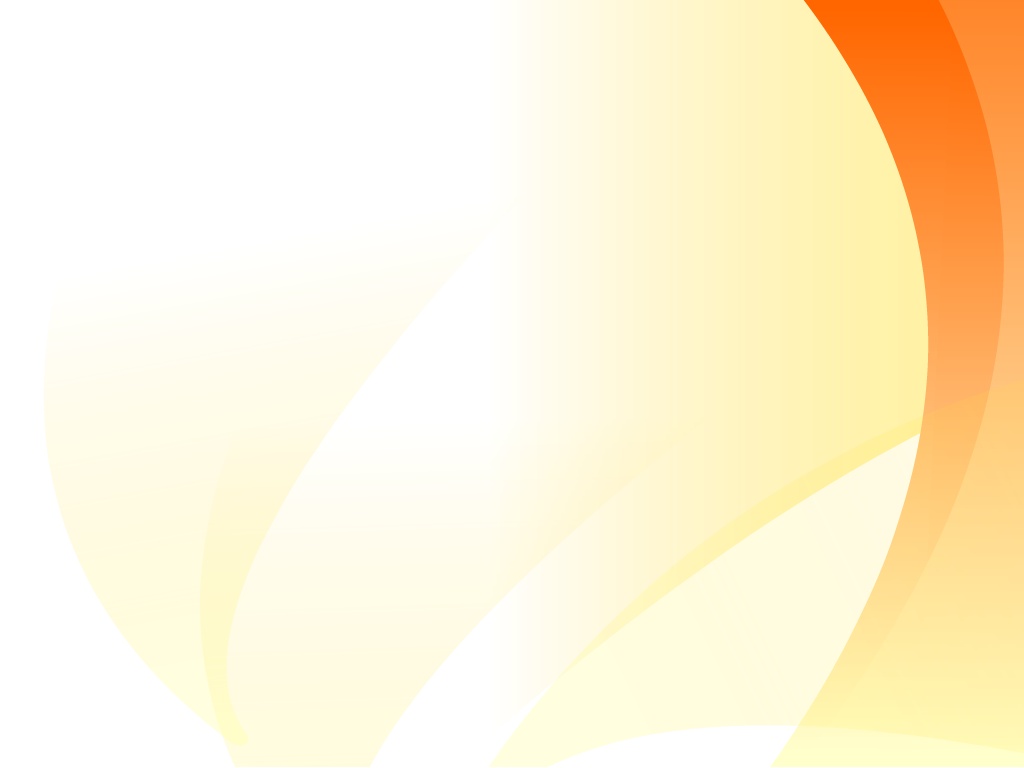 - реализация системно- деятельностного подхода;
- умение рассматривать воспитательное взаимодействие с личностью ребёнка с трех позиций (ДО, группа, каждый ребёнок);
- партнёрская деятельность взрослых и детей по достижению совместно выработанных целей и задач.
Методологическая
- теоретические знания в области индивидуальных особенностей психологии и физиологических возможностей дошкольников, 
 умение использовать  знания в проектировании образовательной деятельности. 
 умение определить уровень развития детей;
 владение технологиями проектирования образовательной деятельности.
Психолого-педагогическая
На основании этих компетенций необходимо организовывать 
методическую работу в ДОУ.
практическое владение приёмами общения, позволяющими осуществлять позитивное, результативное взаимодействие со всеми участниками образовательных отношений
Коммуникативная
использование исследовательские и опытно-экспериментальные методы организации образовательной деятельности
Исследовательская
Презентационная
презентация ППО в различных формах и видах
способность к постоянному профессиональному совершенствованию, умение выбрать необходимые направления и формы деятельности для профессионального роста.
Акмеологическая
Икт-компетентность
Использование ИКТ в практической деятельности
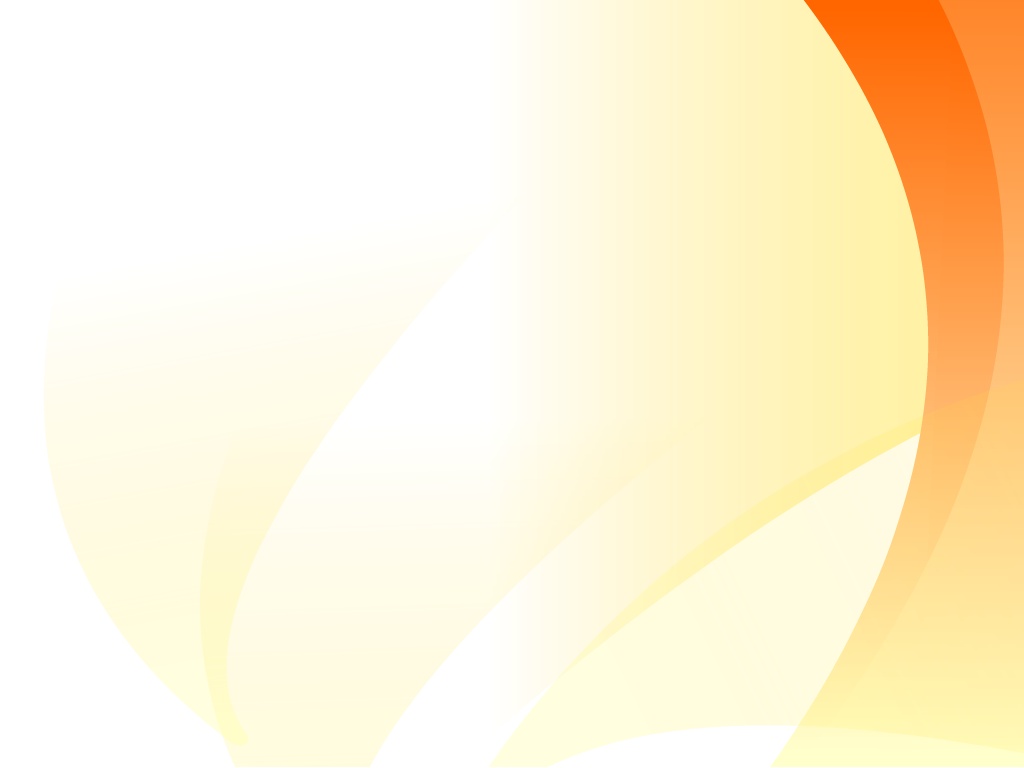 Методическая работа – 
это основанная на науке и прогрессивном педагогическом и 
управленческом опыте целостная система взаимосвязанных мер, 
нацеленная на повышение качества и эффективности образовательного процесса через обеспечение профессионального роста педагогических работников и развитие их творческого потенциала.
Цель методической работы в ДОУ:
повышение профессиональной компетенции педагогических работников для реализации ФГОС ДО через создание системы непрерывного профессионального развития каждого работника.
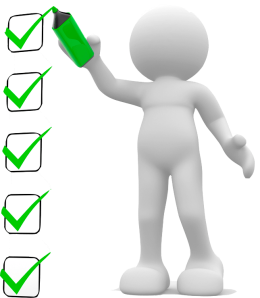 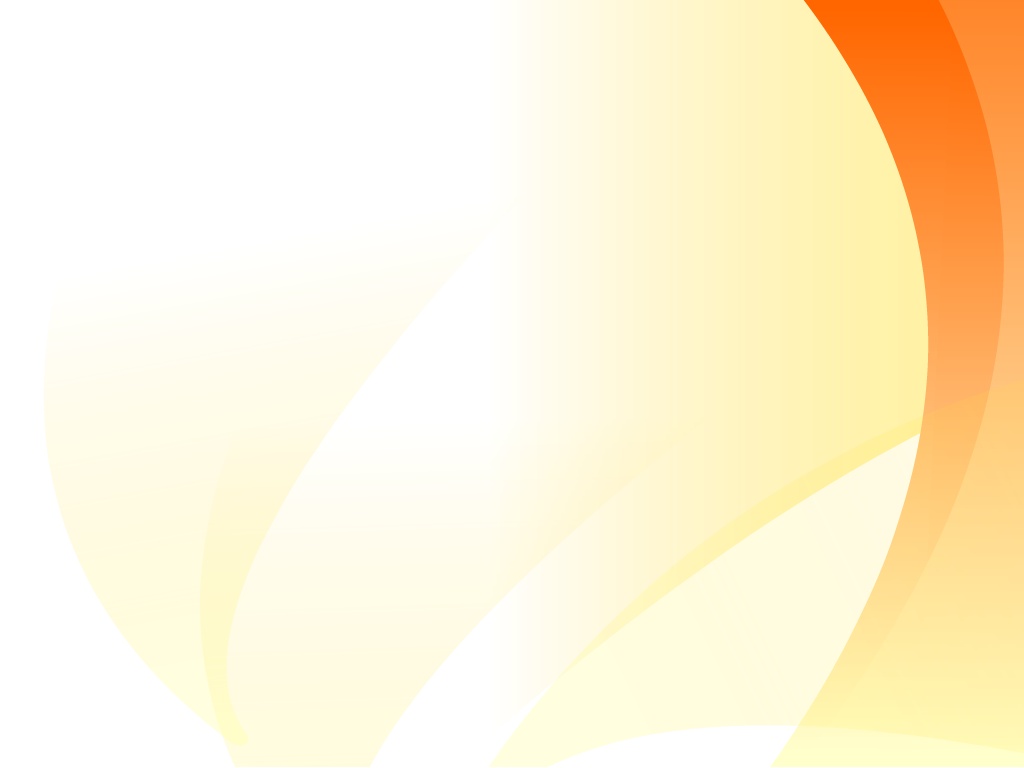 Методическая работа – 
это основанная на науке и прогрессивном педагогическом и 
управленческом опыте целостная система взаимосвязанных мер, 
нацеленная на повышение качества и эффективности образовательного процесса через обеспечение профессионального роста педагогических работников и развитие их творческого потенциала.
Задачи методической службы на новом этапе:
Совершенствовать нормативно-правовое обеспечение.
Способствовать созданию, проектированию развивающей образовательной среды.
Способствовать повышению профессиональной компетентности педагогических работников.
Обеспечить реализацию инновационной деятельности в ДОУ.
Способствовать трансляции ППО ДОУ. 
Способствовать повышению эффективности методической работы.
Обеспечить повышение уровня воспитательно-образовательной работы.
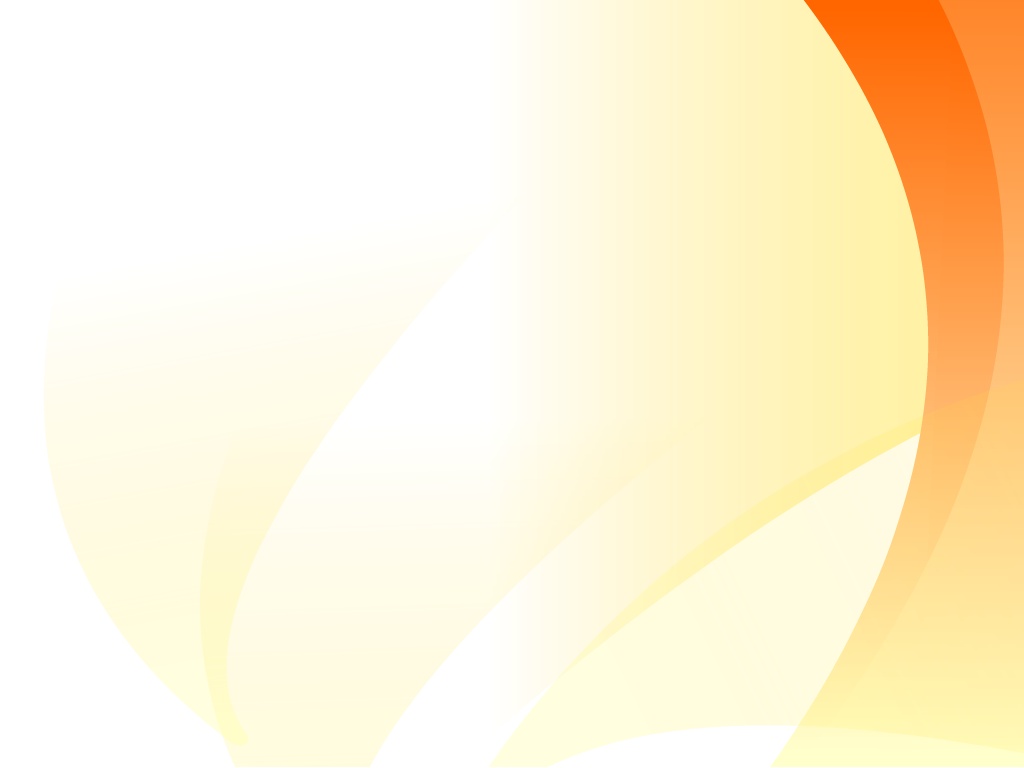 Методическая работа в ДОУ
Стратегические направления:


Образовательное – осуществление личностно-ориентированного подхода в повышении квалификации педагогов через дифференциацию подходов к разной категории педагогов и определение индивидуального образовательного маршрута каждого педагога.
Инновационно-экспериментальное – создание, внедрение и распространение    инноваций среди педагогов, как внутри ДОУ, так и на разных уровнях.
Творческое – создание и распространение эффективно действующей структуры творческого развития педагогов, основанного на профессиональном и личностном интересе, на стимулировании результатов труда.
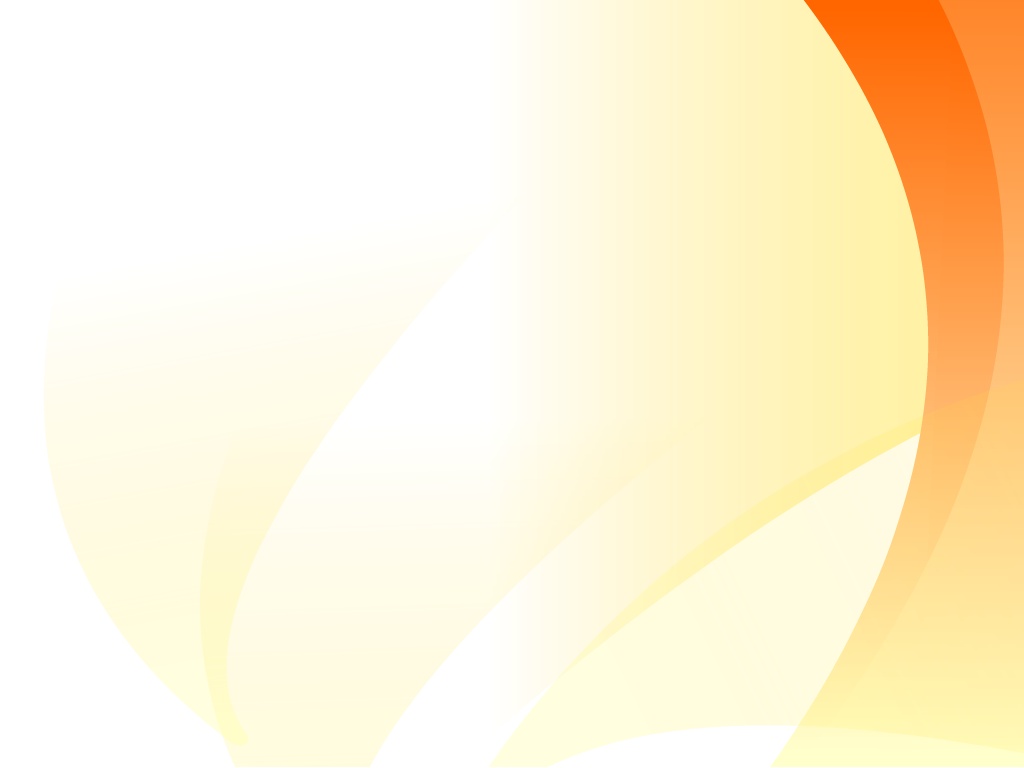 Методическая работа в ДОУ
Тактические направления:


1. Совершенствование нормативно-правовой базы, обеспечивающей введение ФГОС в ДОУ. (методический аспект)
2. Создание организационного обеспечения реализации ФГОС.
3. Кадровое обеспечение и поддержка педагогов.
4. Материально-техническое обеспечение реализация ФГОС.
5. Создание информационного обеспечени.
6. Работа с родителями, общественностью.
7. Организация оптимальной модели деятельности.
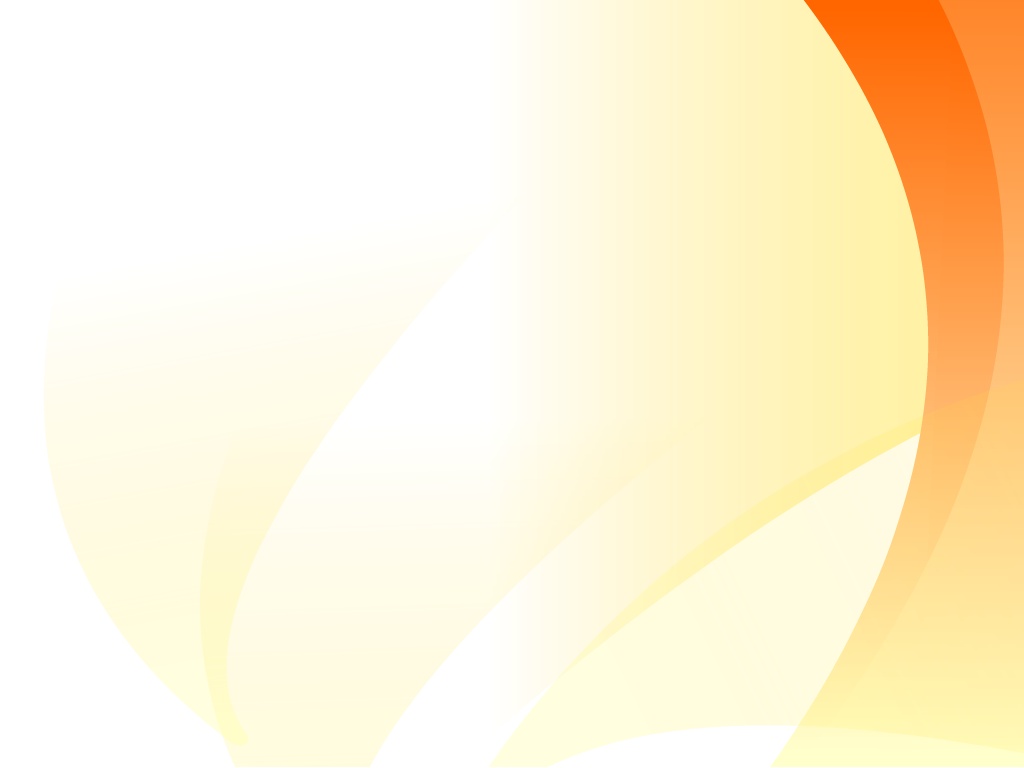 Методическая работа в ДОУ
Аспекты методической работы:
Методическое  сопровождение
взаимодействие сопровождаемого и сопровождающего в вопросах выявления, информационного поиска и конструирования путей решения актуальных  для  педагогического  работника  проблем профессиональной деятельности
Методическое  обеспечение
совместный поиск (создание), экспертиза и отбор, апробация и внедрение в практику более эффективных  моделей,  методик,  технологий  развития воспитанников
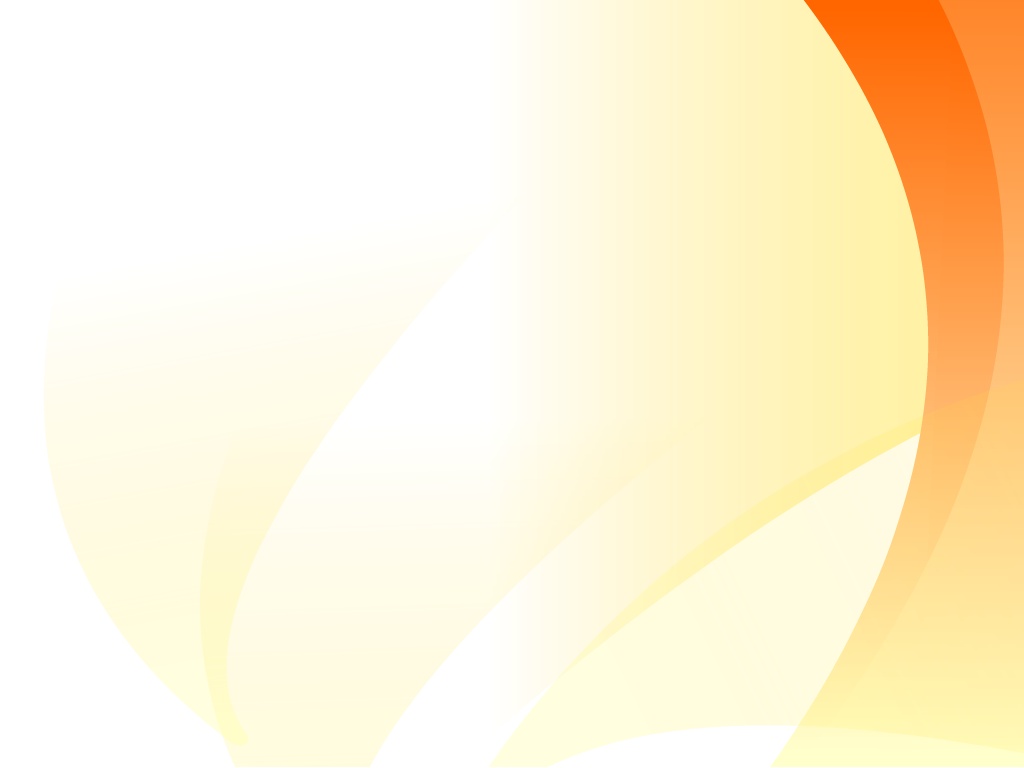 Методическая работа в ДОУ
Показатели педагогического мастерство педагога ДОУ:
  Качество организации профессиональной деятельности.
  Многообразие применения методов и приёмов работы с детьми.
  Динамика педагогического сопровождения индивидуального развития ребёнка 
     в течение года.
  Эмоционально благоприятный микроклимат в группе, обеспечение 
     комфортных, безопасных условий пребывания воспитанников в ДОУ .
  Информационная  обеспеченность  каждого  направления работы.
  Рейтинг среди воспитанников, родителей, коллег.
  Педагогическая  целесообразность  методического обеспечения.
  Наличие публикаций, обобщение и представление опыта на разных уровнях, 
     творческая и профессиональная активность
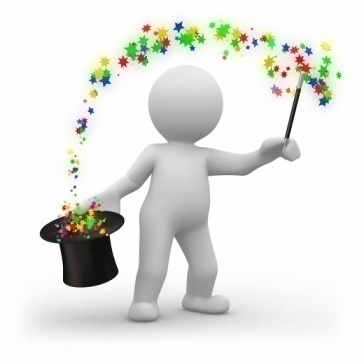 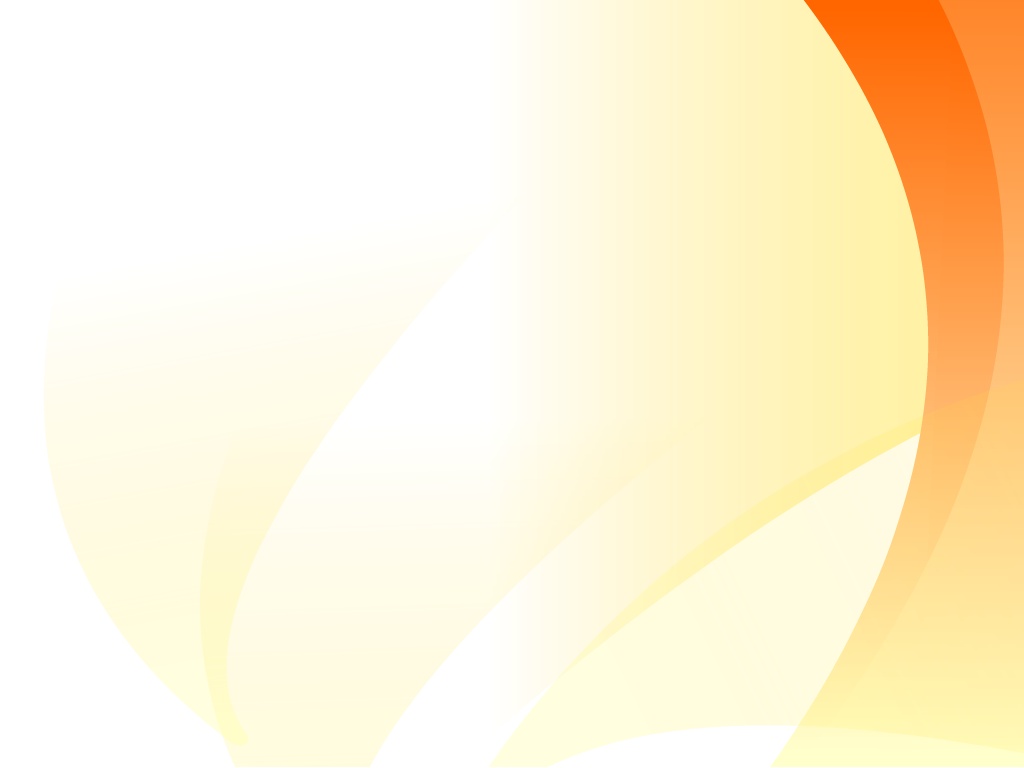 Методическая работа в ДОУ
Принципы методической работы:
Системность – построение целостной системы работы с педагогами, 
     основанной на анализе и результатах их деятельности.
Непрерывность – профессиональное и личностное совершенствование 
     педагога на протяжении всего профессионального пути.
Поступательность – использование опыта предыдущих поколений педагогов, 
     методистов, науки.
Интегративность – взаимосвязь всех звеньев методической структуры, 
     составление целостного представления педагогов о методической идее, 
     формах и методах её реализации.
Дифференцированность – возможность реализации творческого потенциала 
     каждого педагога, с разным профессиональным уровнем, разными 
     способностями и возможностями педагога
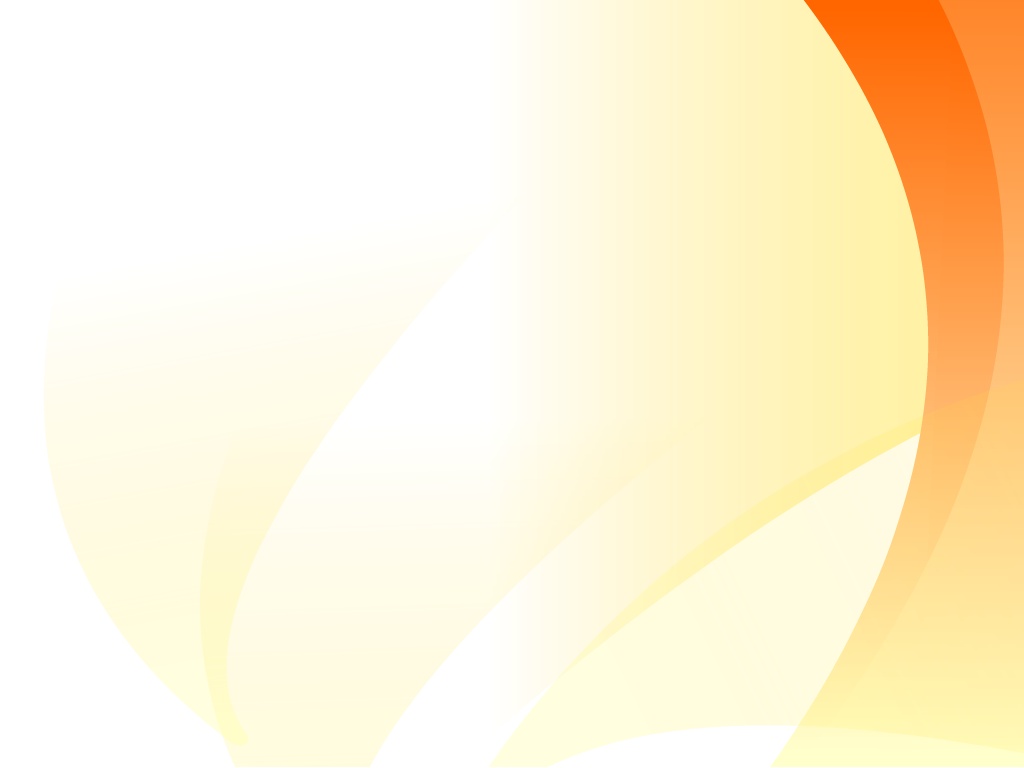 Структура педагогического взаимодействия
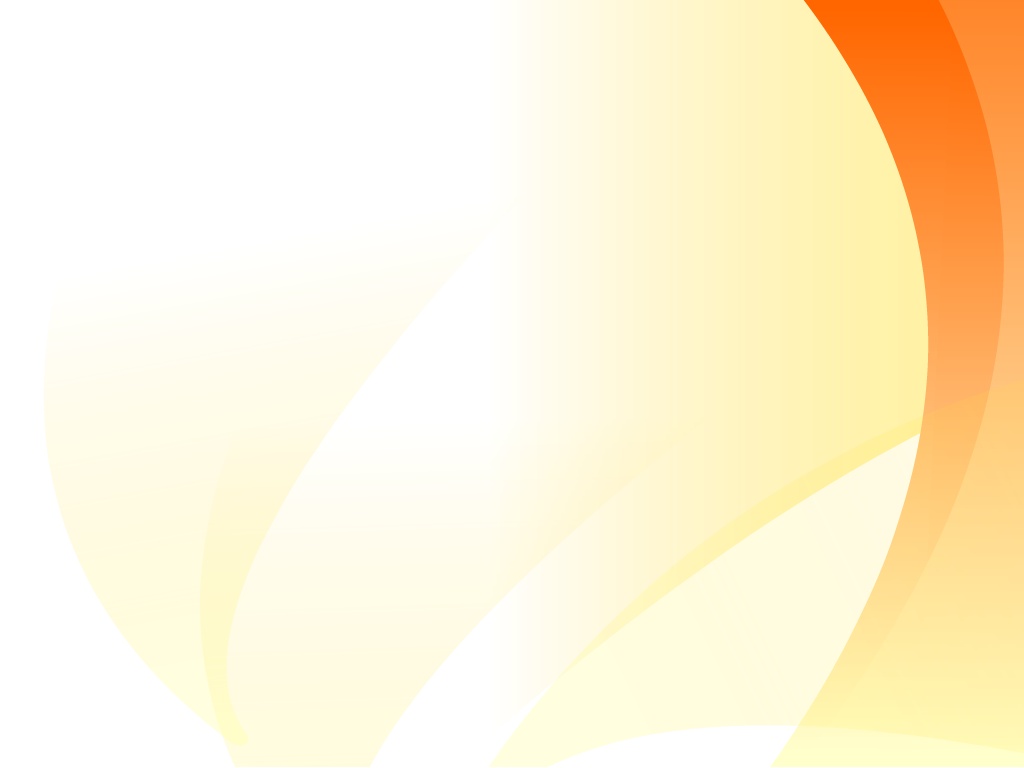 Педагогическое взаимодействие –
 согласованная деятельность участников образовательного процесса 
по достижению совместных целей и результатов.
Условия успешного взаимодействия
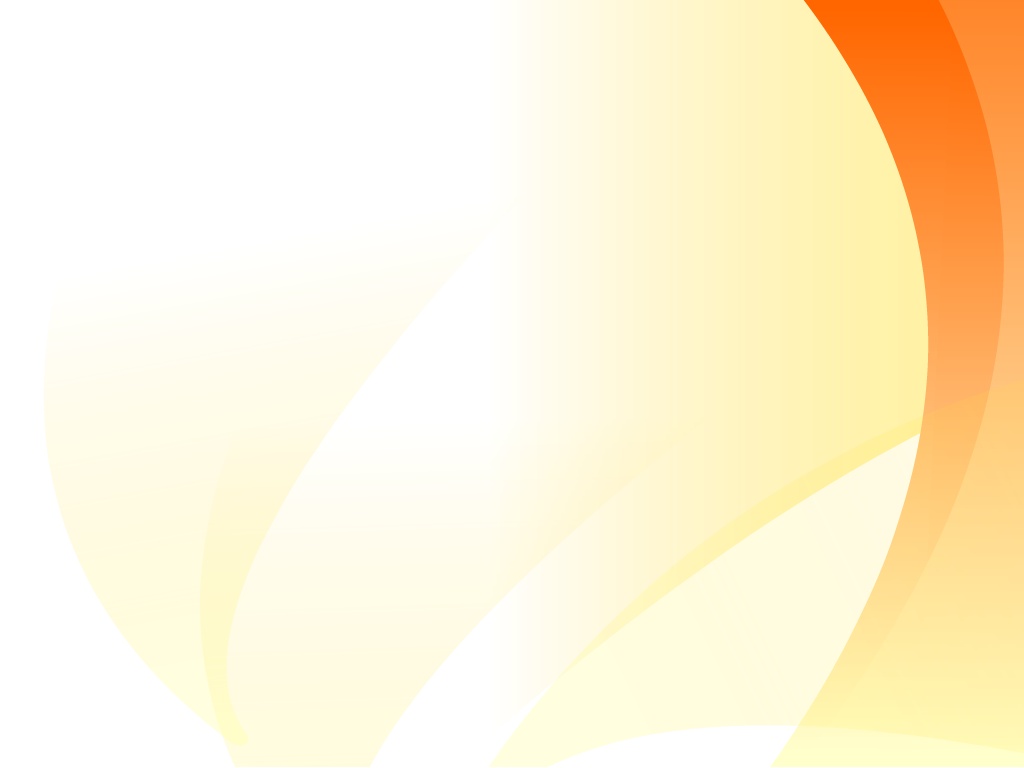 Формы обучения педагогических кадров ДОУ:
Инновационные
Организационно - деятельностные
Деловые, ролевые и другие игры
Модели обучения педагогов
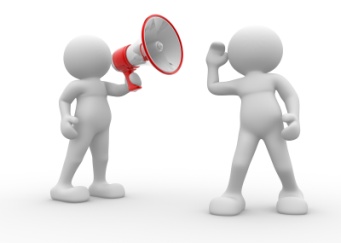 Пассивная - педагог выступает в роли «объекта» обучения (слушает и смотрит).
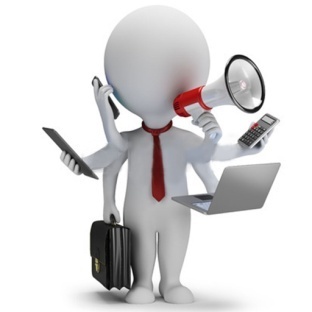 Активная - педагог выступает «субъектом» обучения (самостоятельная работа, творческие задания).
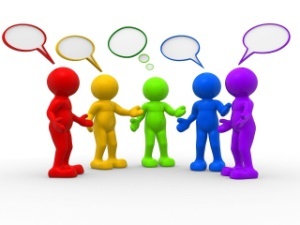 «Интерактивная» – основывающаяся на взаимодействии.
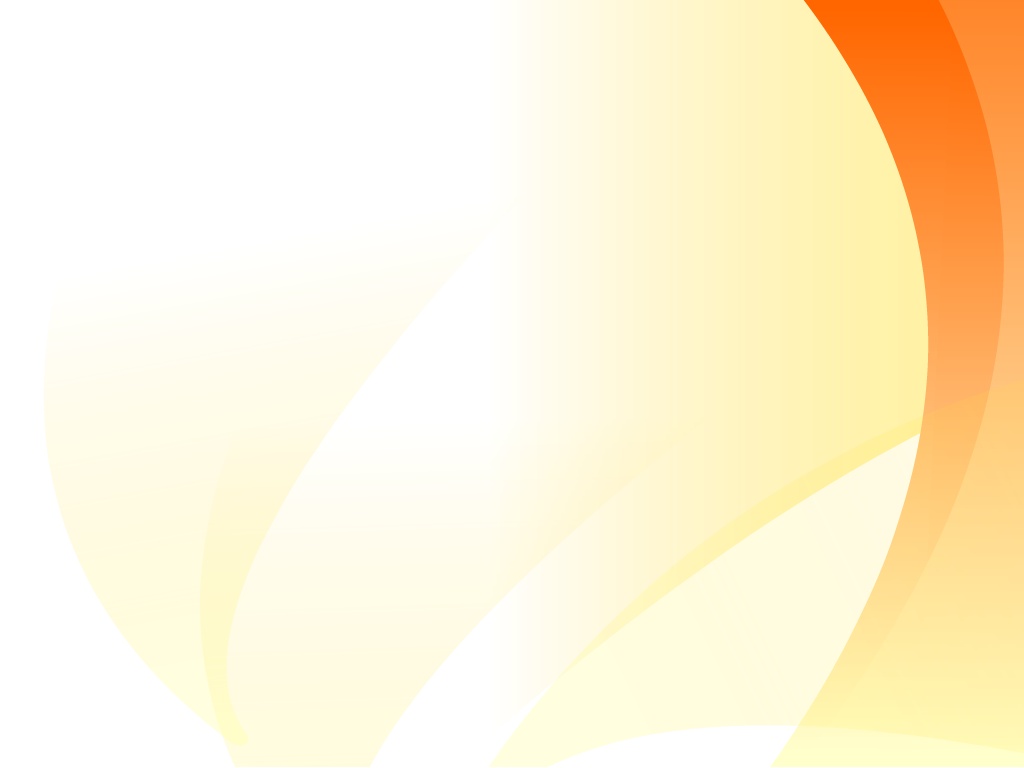 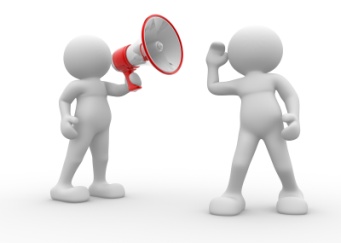 Пассивные формы методической работы с педагогами:
- Теоретический семинар
- Психолого-педагогический семинар
- Проблемный семинар
- Видеотренинг
- Психолого-педагогические чтения
- Мастер – классы
- Методический фестиваль
- Фестиваль педагогических идей
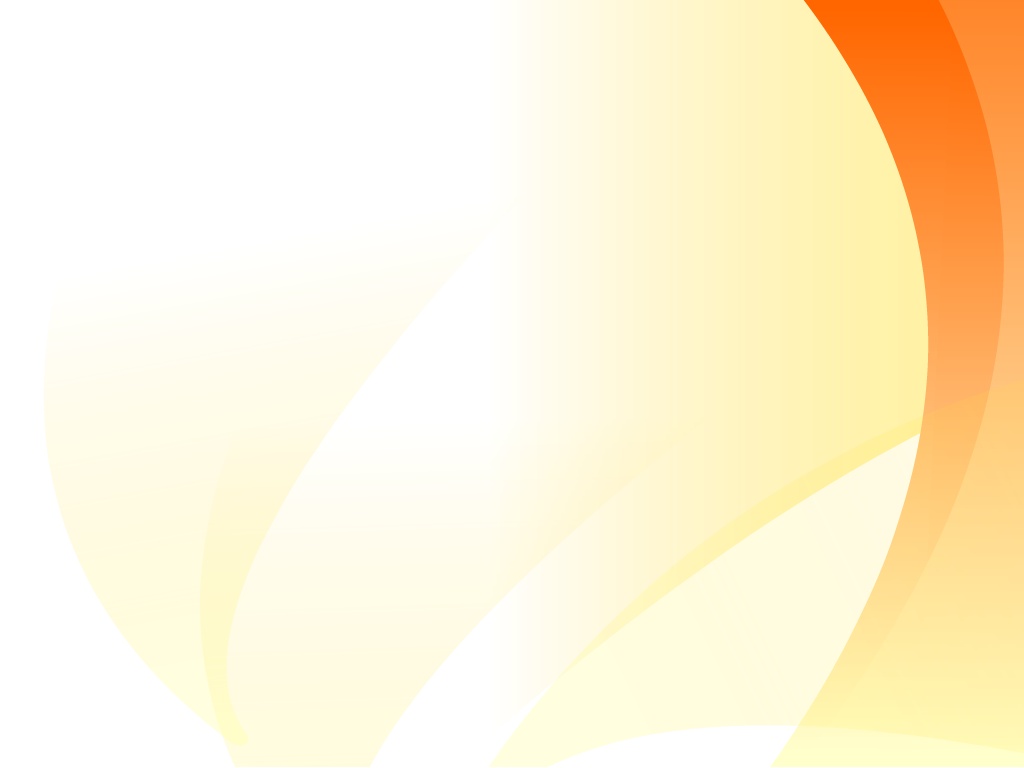 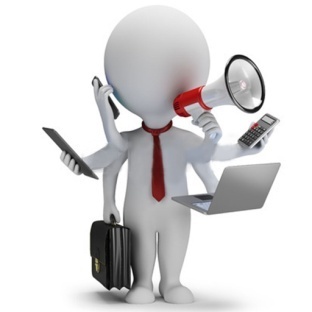 Активные формы 
организации методической работы:
 


деловая игра                                                   - педагогический мост;
 методический мост                                       - педагогический КВН;
- методический фестиваль                             - мозговой штурм;
- лаборатория «Информац. технологии»      - круглый стол;
- ярмарка педагогических идей                     - квик-настройки;
- разработка методического портфеля;         - педагогический ринг;
- семинары-практикумы;                                - педагогический диалог;
- консультации-диалоги;                                 - семинар / семинар-практикум;
- консультации-парадоксы;                            - аквариум;
- экспресс-опросы; - микрофон;                    - аукцион инновационных открытий;
- решение ситуационных задач;                    - педагогическое «ателье»;
- дискусси, тренинги;                                     - коучинг-сессия.
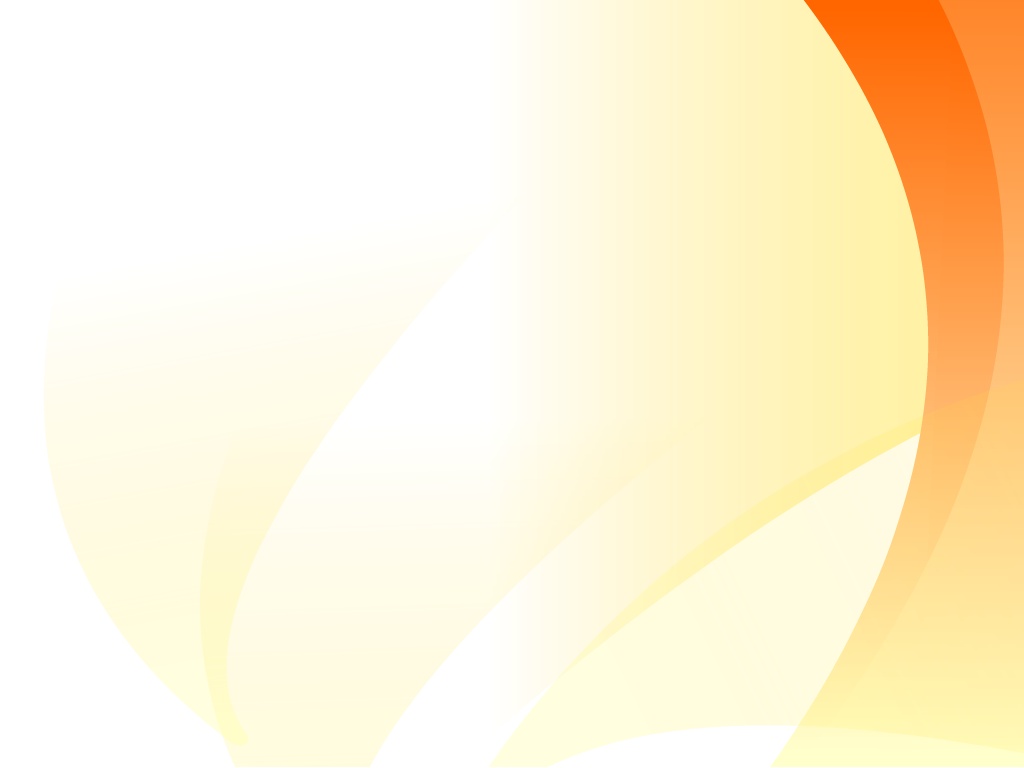 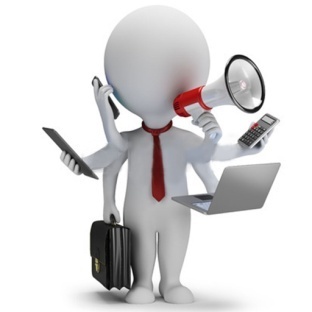 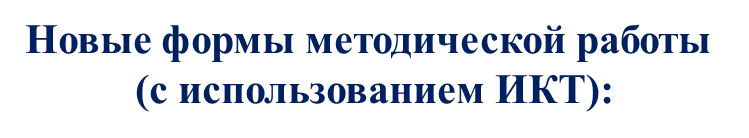 - электронные рассылки материалов;
- он-лайн конференции, семинары;
- вебинары;
- скайп-консультации;
- презентации на собственных сайтах педагогов;
- тематические консультации в интерактивном режиме на сайтах ДО;
- виртуальные методические выставки образовательных ресурсов;
- интернет – мастерские……..
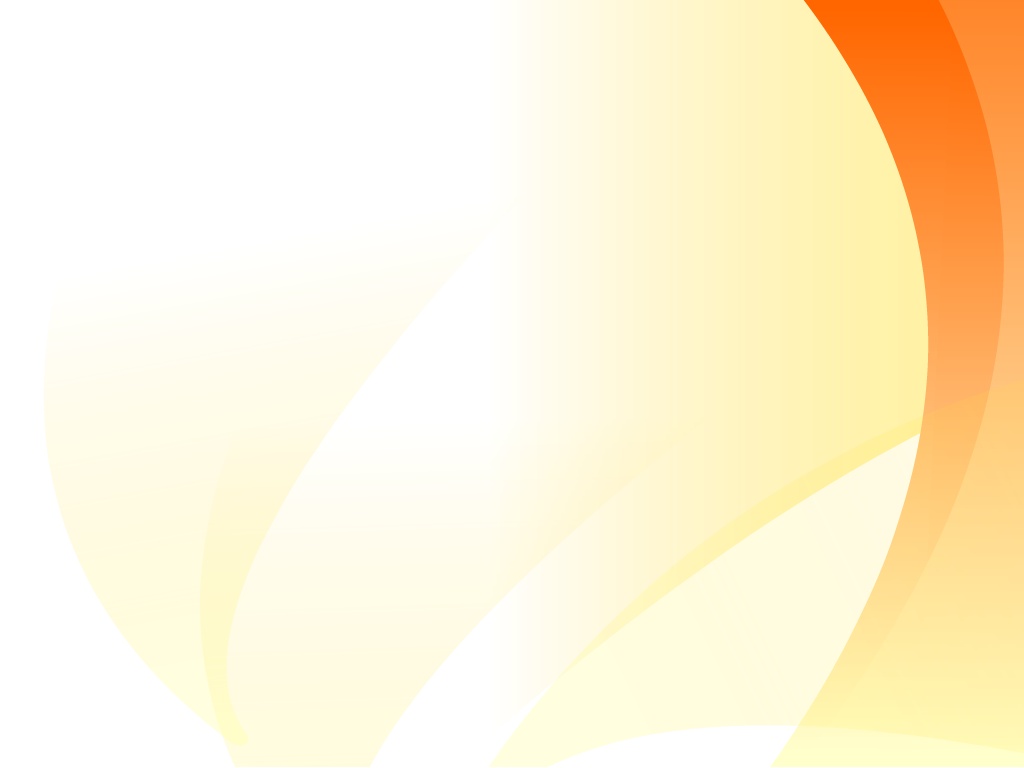 ДИСКУССИЯ
Перед методистами зачастую встает вопрос:
  Как сделать, чтобы каждый педагог стал активным, заинтересованным участником реализации ФГОС ДО?
  Как избавиться от пассивности отдельных педагогов?
  Как перевести их от репродуктивной деятельности к исследовательской? К формированию умения рефлексировать в процессе познания нового и освоения знакомого материала?
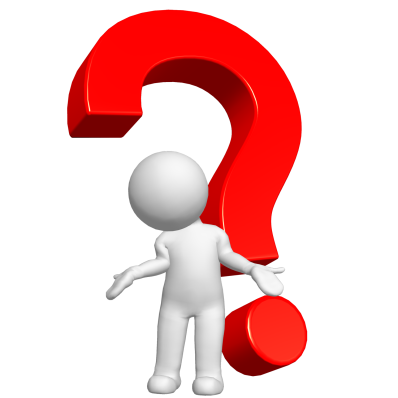 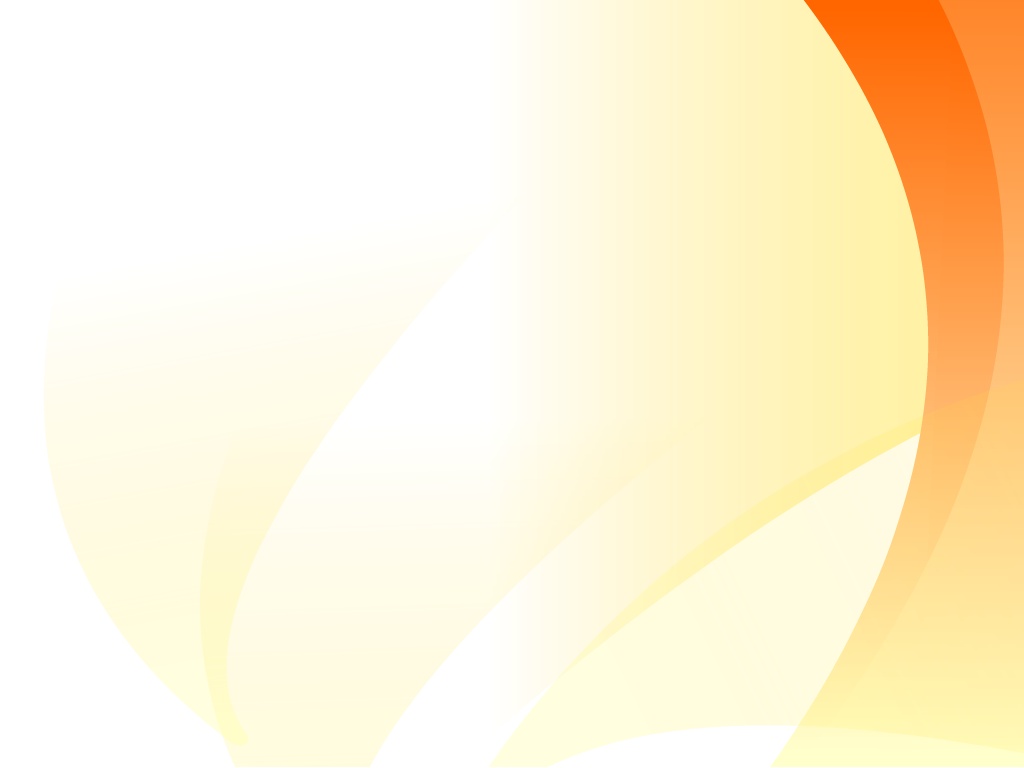 Технологии интерактивного обучения
Технология кооперативного обучения
- работа в малых группах,
   - мозговые штурмы,
      - индивидуальная работа,
         - организация работы в группах,
            - презентация результатов,
               - анкетирование,
                  - обсуждение.
   Пример: игра  «Что вы возьмете с собой с тонущего корабля»
Технология обучения в дискуссии
 дискуссионный вопрос 
   - дискуссионный вопроса во время рефлексии 
    («Займи свою позицию», «Шкала мысли»)
Технология ситуационного моделирования
-  обучение в игре
   -  ролевые игры
      - технология ситуации
         - технология симуляции
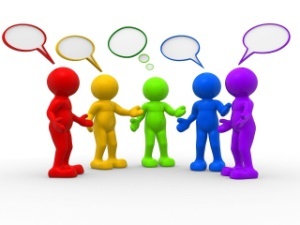 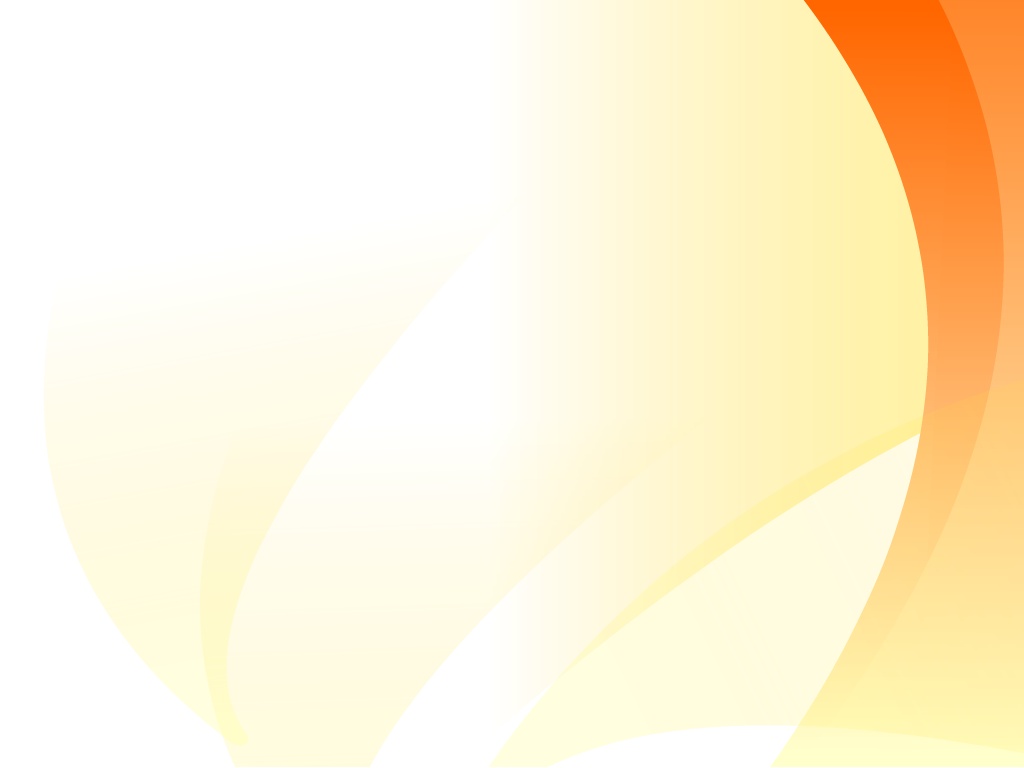 Методы и приемы интерактивного обучения
Микрофон
Аквариум
Метод «ПРЕСС»
Синтез идей
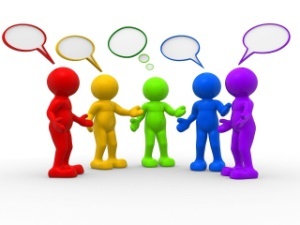 Коучинг-сессия
Квик-настройка
Кейс-метод
Метод «Квадро
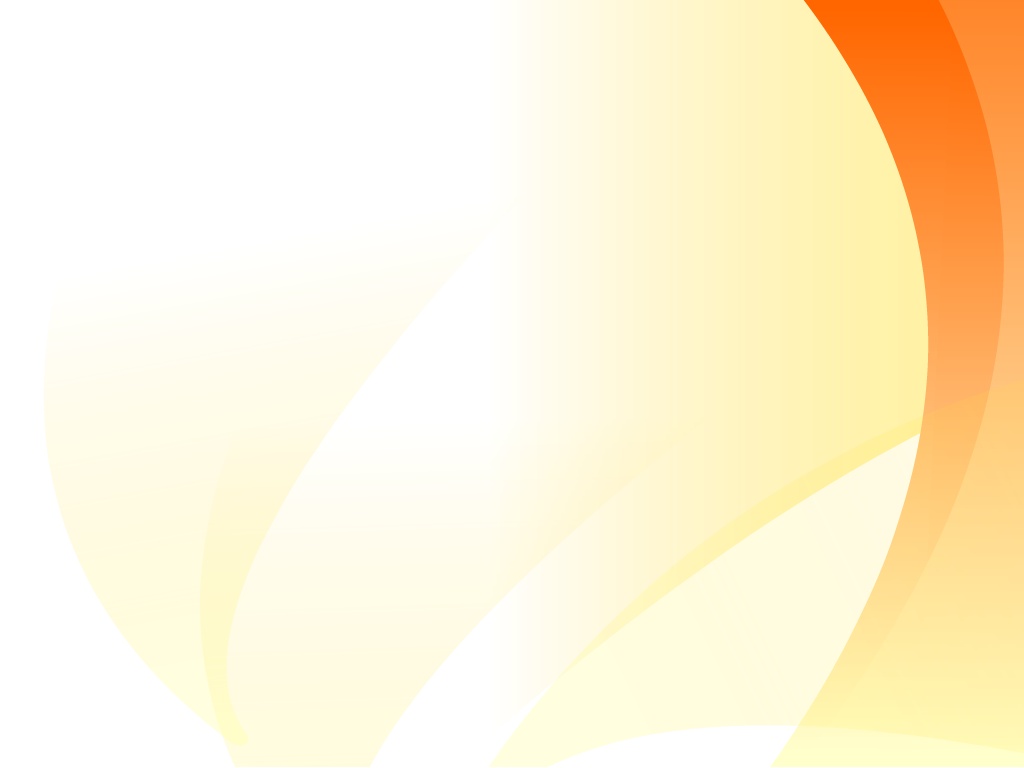 Функции методической службы:
1. Информационно-аналитическая:
- анализ собственной деятельности и работы всего педагогического коллектива;
- вычленение факторов и условий, влияющих на результаты деятельности;
- оценка качества педагогического процесса, осознание общих и частных задач;
- установление преемственности между прошедшим и новым учебным годом;
- анализ актуальных и перспективных потребностей в образовательных услугах;
- анализ потребностей в развитии ДОУ, осуществлении инноваций;
- поиск идей развития ДОУ, перспективных возможностей;
- изучение передового педагогического опыта.
2. Прогнозирование и планирование:
- прогнозирование целей и задач деятельности ДОУ;
- определение вариантов моделей выпускника;
- формирование содержания, методов, средств и организационных форм воспитания, обучения и развития дошкольников;
- моделирование новых форм существования ДОУ;
- проектирование процессов развития дошкольного учреждения;
- проектирование последствий запланированных инновационных процессов.
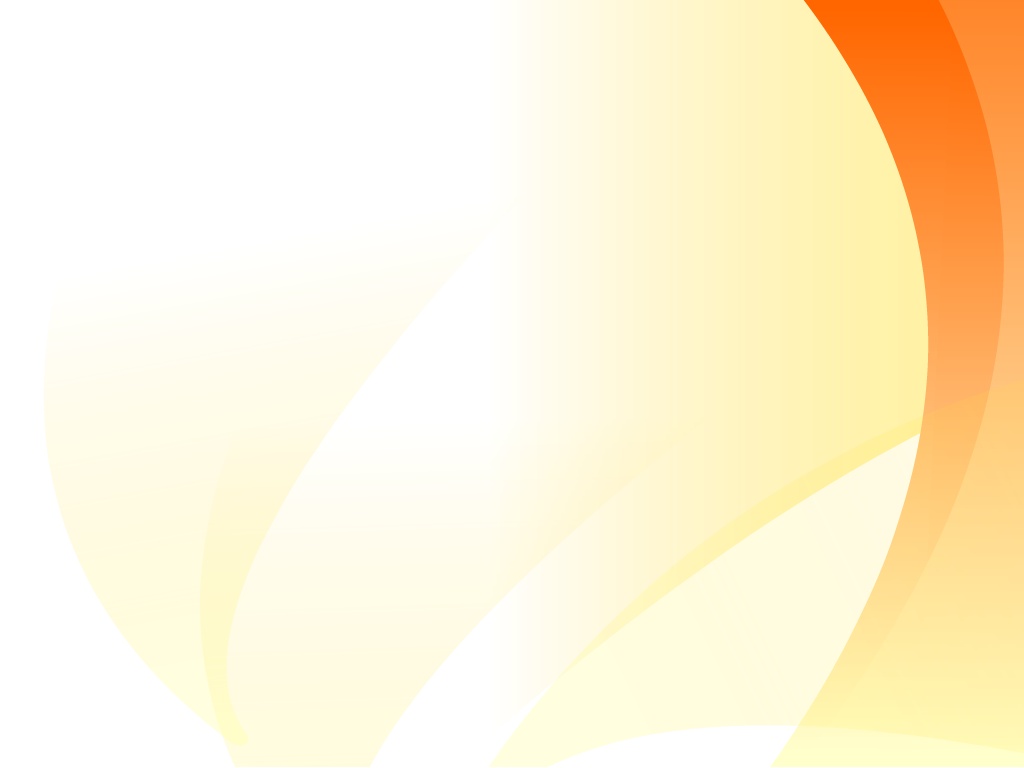 Моделирование работы методической службы
Направления деятельности
Творческая 
деятельность
Демонстрация  
успешного опыта
Образовательная 
деятельность
Деятельность организована в форме университетов
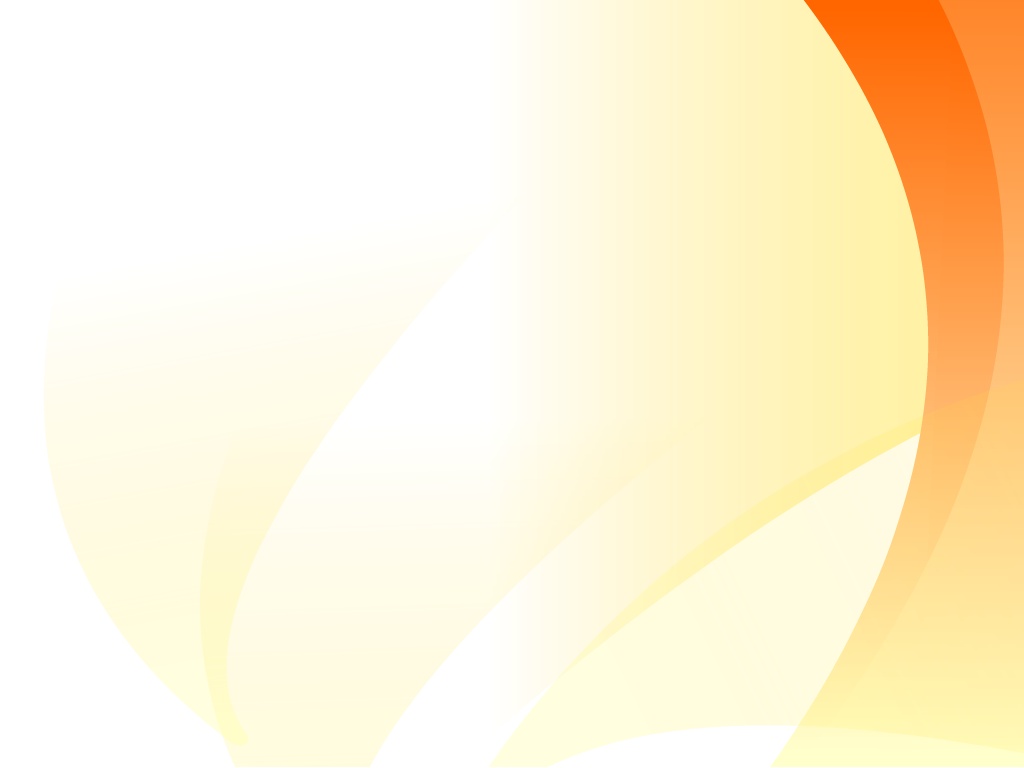 Модель МС ДОУ
Заведующий ДОУ
Методист
Старший воспитатель
Старший воспитатель
Учитель-логопед
Педагог-психолог
координация деятельности 
   групп старшего возраста
- аттестация
- работа с родителями
- сайт
координация деятельности 
   групп раннего возраста
- инновационная деятельность
- дополнительное образование
- курсовая подготовка
- конкурсы
координирование    деятельности учителя-логопеда (педагога-психолога)
Методический совет ДОУ
формы сотрудничества в МС
Школа наставников
ПМПК
ВТК
ШМС
Нормативно-правовой аспект организации МС
Реализация перспективного плана работы ДОУ
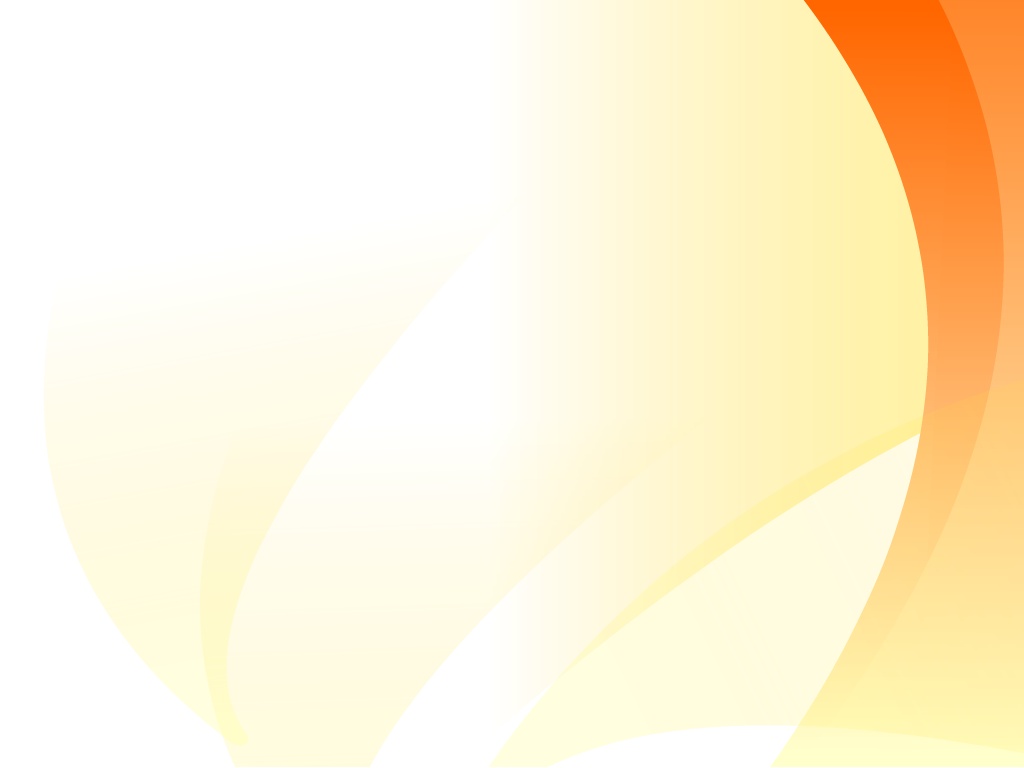 Модель МС ДОУ
Заведующий ДОУ
Методист
Старший воспитатель
Старший воспитатель
Учитель-логопед
Педагог-психолог
координация деятельности 
   групп старшего возраста
- аттестация
- работа с родителями
- сайт
координация деятельности 
   групп раннего возраста
- инновационная деятельность
- дополнительное образование
- курсовая подготовка
- конкурсы
координирование    деятельности учителя-логопеда (педагога-психолога)
Методический совет ДОУ
формы сотрудничества в МС
Школа наставников
ПМПК
ВТК
ШМС
Нормативно-правовой аспект организации МС
Реализация перспективного плана работы ДОУ
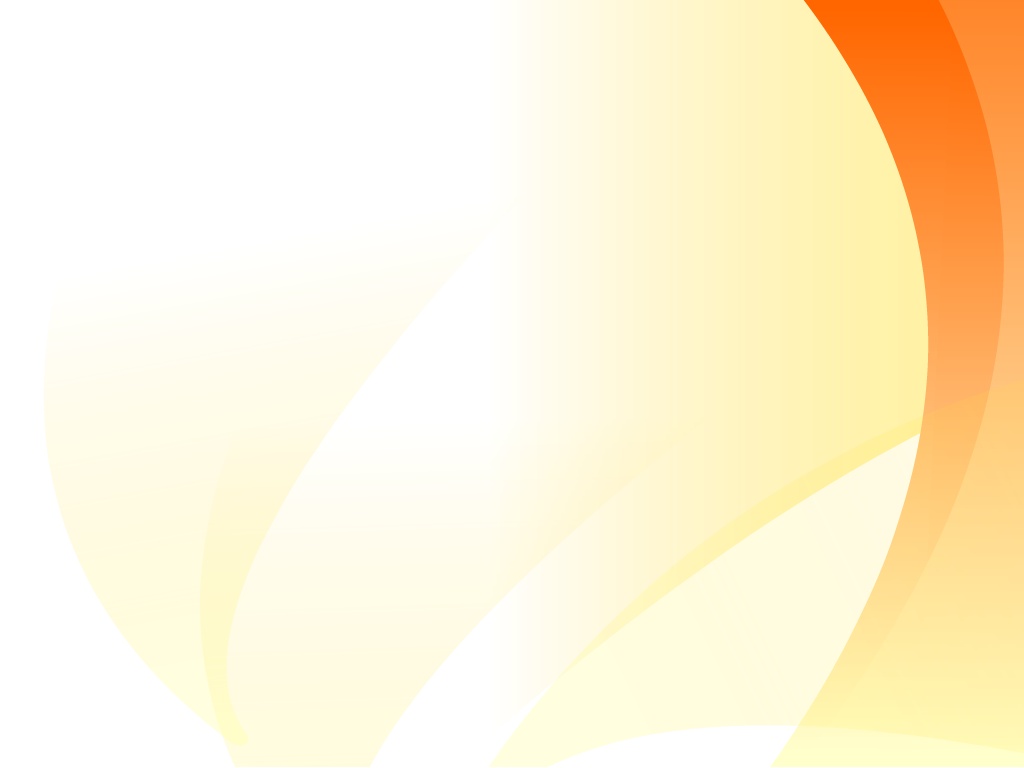 Модель МС ДОУ
Заведующий ДОУ
Методист
Учитель-логопед
Педагог-психолог
координация деятельности 
   групп старшего возраста
- аттестация
- работа с родителями
- сайт
координация деятельности 
   групп раннего возраста
- инновационная деятельность
- дополнительное образование
- курсовая подготовка
- конкурсы
координирование    деятельности учителя-логопеда (педагога-психолога)
Методический совет ДОУ
формы сотрудничества в МС
Школа наставников
ПМПК
ВТК
ШМС
Нормативно-правовой аспект организации МС
Реализация перспективного плана работы ДОУ
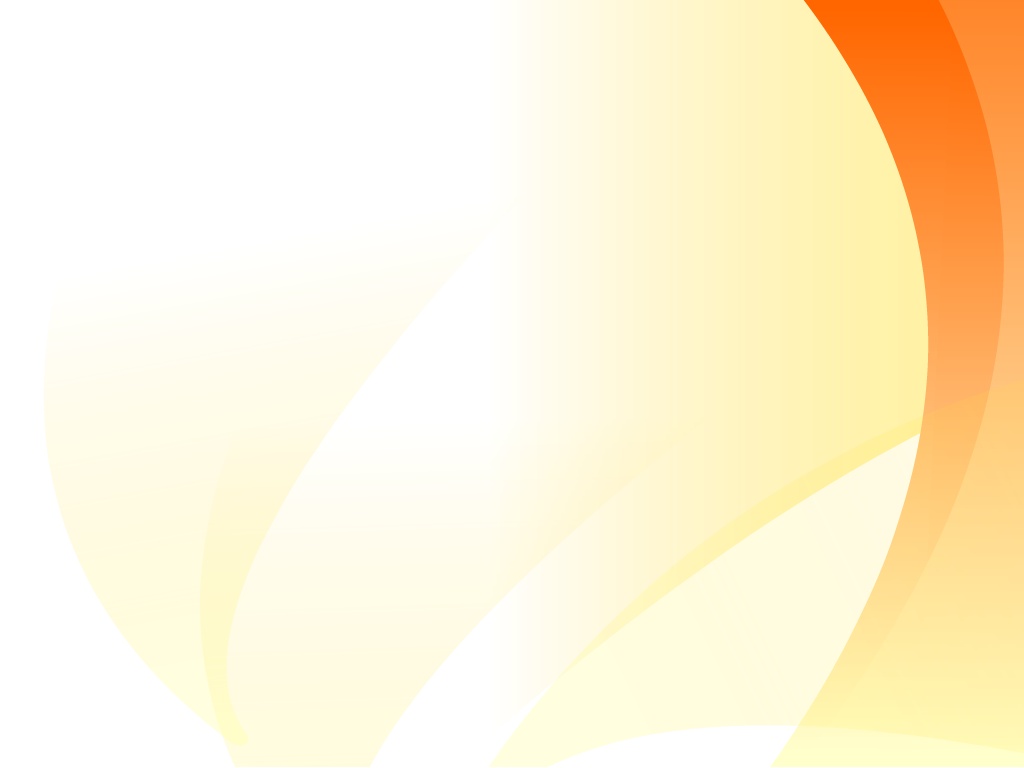 Требования к современному педагогу
овладение современными технологиями развивающего обучения, определяющими новые параметры образования в XXI веке;
 ориентация на развитие креативной личности;
 способность «видеть» многообразие обучающихся, учитывать в образовательном процессе особенности  различных  контингентов  детей и реагировать на их потребности;
 способность общаться с другими участниками образовательного процесса;
 способность улучшать развивающую предметно-пространственную среду, проектировать  психологически  комфортную, безопасную   образовательную среду;
 умение применять здоровьесберегающие технологии.
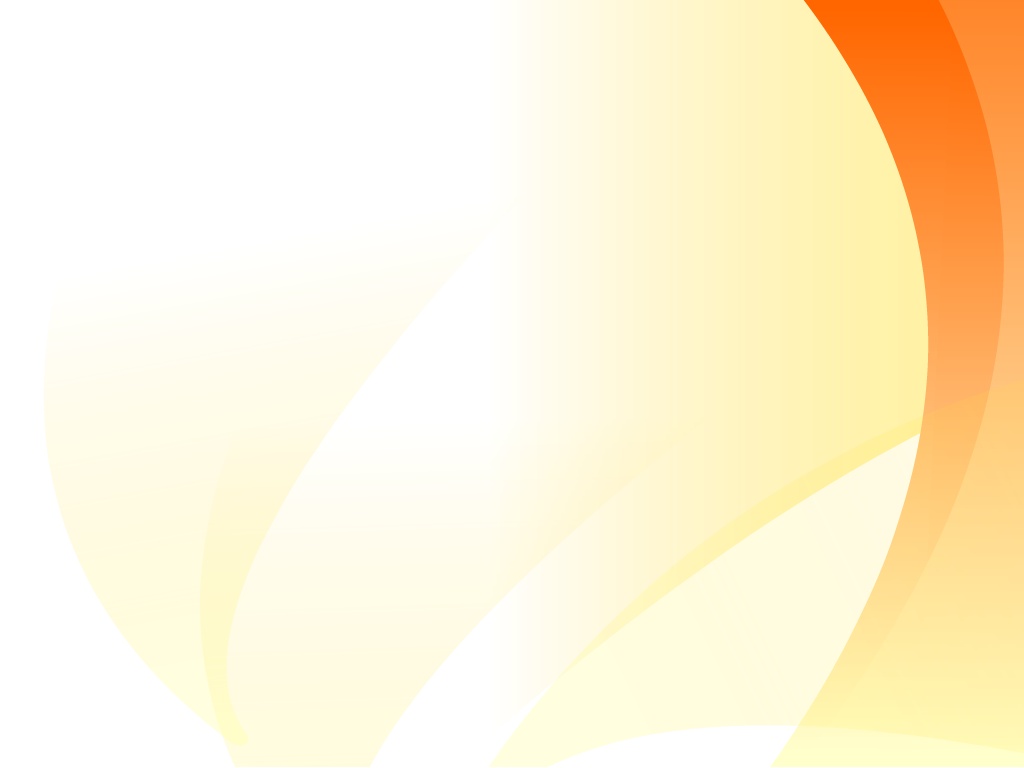 Показатели эффективности методического сопровождения педагогов ДОУ
осознанная  готовность  педагогов  ДОУ  к  реализации  новых   
    образовательных стандартов;
 субъектная  позиция  педагога  в отношении  реализации ФГОС
    дошкольного образования;
 повышение профессиональной компетентности;
 активизация педагогической рефлексии собственной профессиональной
 деятельности;
 самореализация педагога в профессиональной деятельности.
Нормативно-правовая база, регламентирующая и регулирующая организацию методической работы в ДОО
документы федерального уровня;
регионального уровня;
муниципального уровня;
институционального уровня.
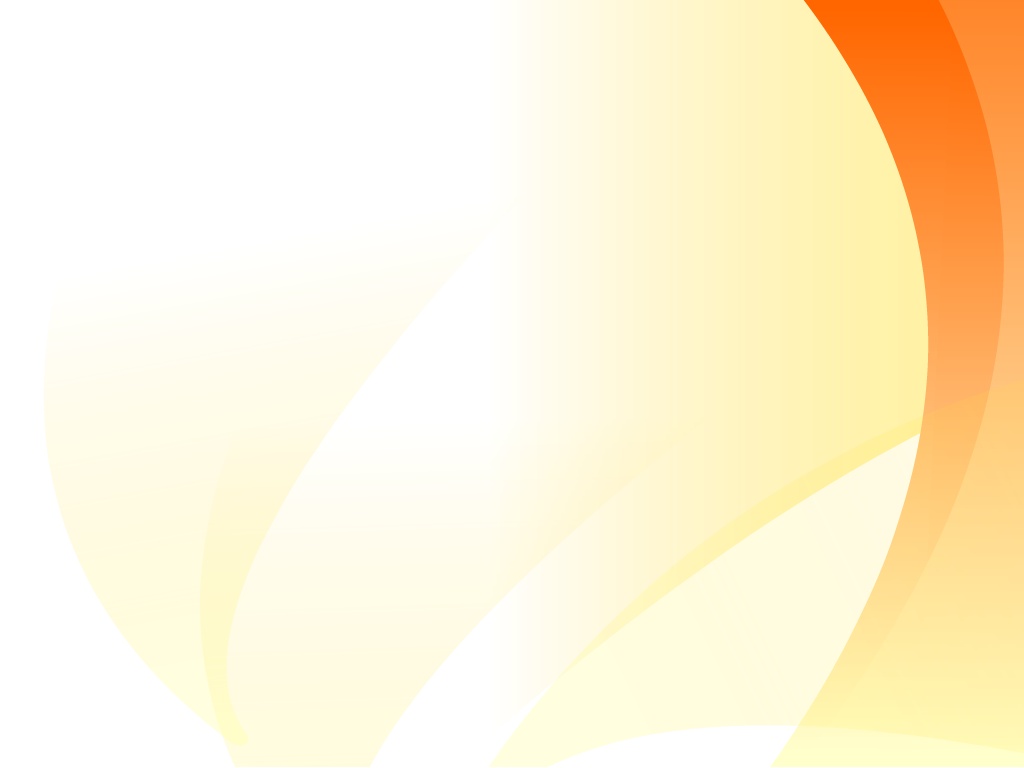 Структура системы документации методической службы 
(старшего воспитателя)
Номенклатура дел старшего воспитателя – составная часть общей НД в ДОО
Документация федерального уровня
Документация регионального уровня
Документация муниципального уровня
Документация институционального уровня
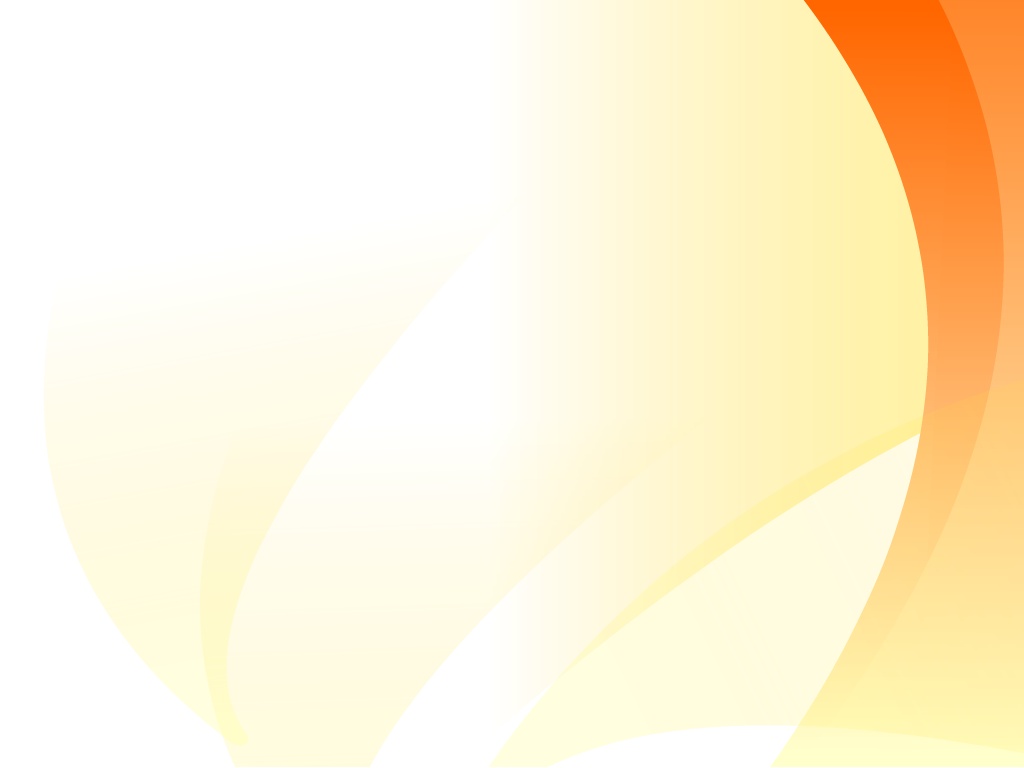 Программное обеспечение 
(УМК ДОУ)
Планирование
Аналитическая деятельность
Инновационная деятельность
План
Расписание
Режим
ООП
АОП
ПР
Картотеки
Обеспечение контроля КО (методический аудит)
ЛНА, регламенти-рующие МР
Распорядительная документация
Документация институционального уровня
Приказы
Документация ПМПк
Дополнительное образование
Методические материалы
Кадровое обеспечение
ППО
Материалы ПС 
и т.д.
Сведения о педагогах
Портфолио
Инструкции 
(безопасность)
Организация работы с родителями
Преемственность со школой
Информирование
(текущая информация)
ЭОР
Архив
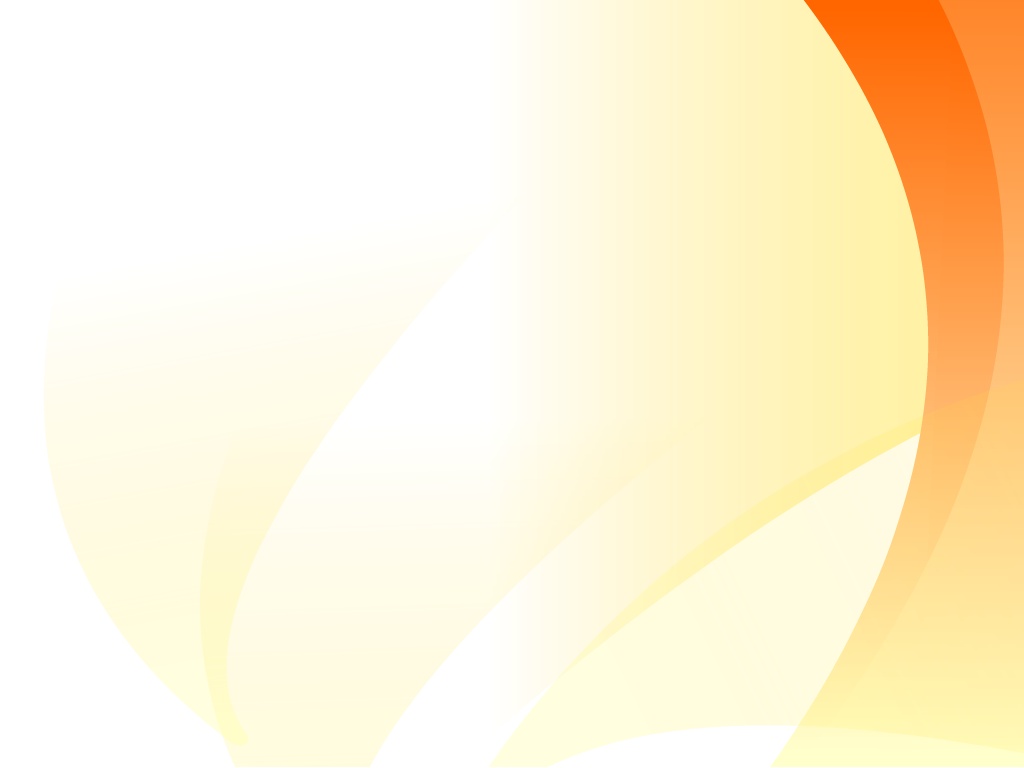 Перечень документации
Копия Устава ДОУ; изменения к уставу;
Копии должностных инструкций педагогов ДОУ;
Копии инструкций по охране жизни и здоровья, безопасности воспитанников 
 Протоколы заседаний педагогического совета и методические материалы педагогических советов;
 Перспективный план работы образовательной организации с приложениями;
План работы ДОУ на летний оздоровительной период;
Перспективный план работы методического совета и методические материалы методических советов;
Перспективный план работы методических объединений, рабочих групп; 
Основная образовательная программа образовательной организации;
Программа развития образовательной организации;
 Адаптированная образовательная программа для детей с ОВЗ;
Рабочие программы учебных предметов, курсов, дисциплин (модулей);
Учебно-методические пособия, разработанные в образовательной организации;
 Публичный отчет о работе образовательной организации;
Аналитический отчет по результатам самообследования ДОО;
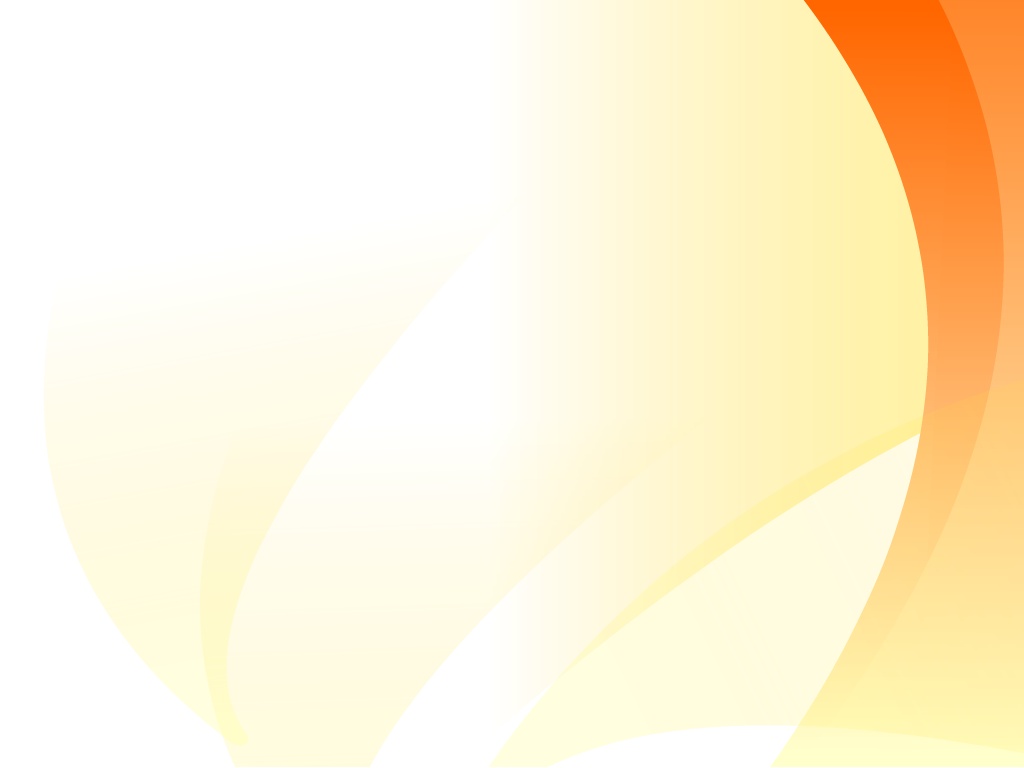 Перечень документации
Годовые статистические сведения образовательной организации;
Документы по анализу и контролю образовательной деятельности;
Протоколы заседаний совета родителей (родительского комитета) и документы (справки, доклады, информации) к ним;
Протоколы родительских собраний и документы (справки, доклады, информации) к ним;
Протоколы, конференций, семинаров, совещаний,  конкурсов, проведенных в образовательной организации и документы (справки, доклады, информация) к ним;
Документы (планы, докладные записки, переписка) о проведении открытых мероприятий;
Планирование образовательной деятельности, дополнительного образования;
Режим дня;
Списки воспитанников по группам;
Документы, регулирующие дополнительное образование;
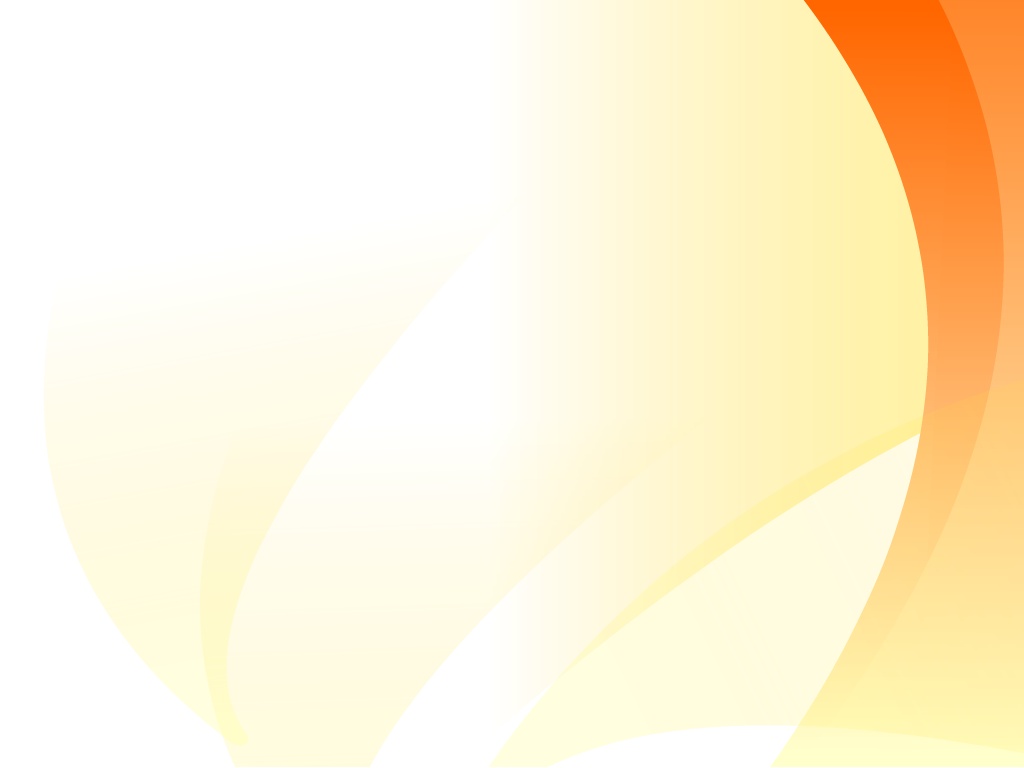 Перечень документации
Локальные нормативные акты (Положения):
Положение о методическом совете
Положение о методической службе
Положение о методическом кабинете
Положение о педагогическом совете
Положения об методических объединениях, рабочих группах
Положение об индивидуальном образовательном маршруте воспитанников
Положение о медиатеке
Положение О внутреннем контроле в дошкольном образовательном учреждении
Положение О внутренней системе оценки качества образования в дошкольном образовательном учреждении
Положение О порядке подготовки организации проведения самообследования в дошкольном образовательном учреждении
Положения о различных конкурсах.
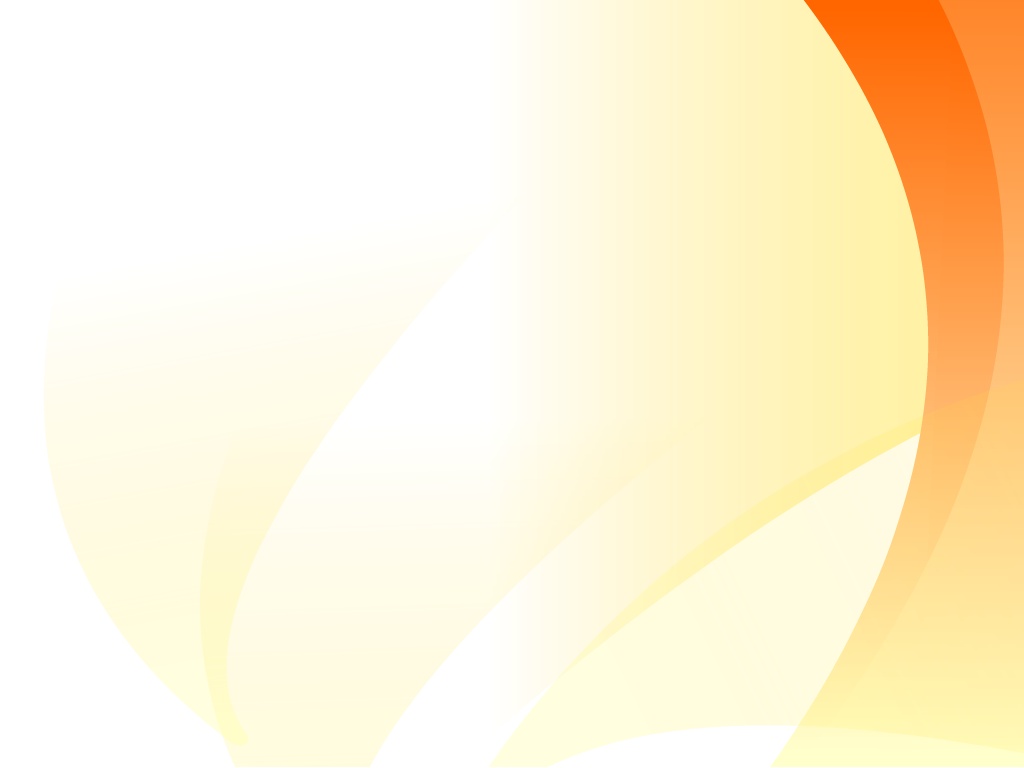 Перечень документации
Анализ результатов методической работы образовательной организации;
Методические разработки и рекомендации,  разработанные в образовательной организации, разработанные в других организациях;
Документы (информации, справки, переписка) по диагностике и контролю  организации методической работы, образовательной деятельности;
Документы (сообщения, информации, переписка) о сотрудничестве с учреждениями дополнительного образования;
Сценарии культурно-досуговой деятельности;
Материалы по аттестации;
Материалы по педагогической диагностике (эффективность освоения воспитанниками ООП ДОУ);
Материалы заседаний, документация ПМПк;
Документация и методические материалы консультационного пункта ДОУ (при наличии);
Материалы по самообразованию педагогов ДОУ;
Учебно-методические пособия;
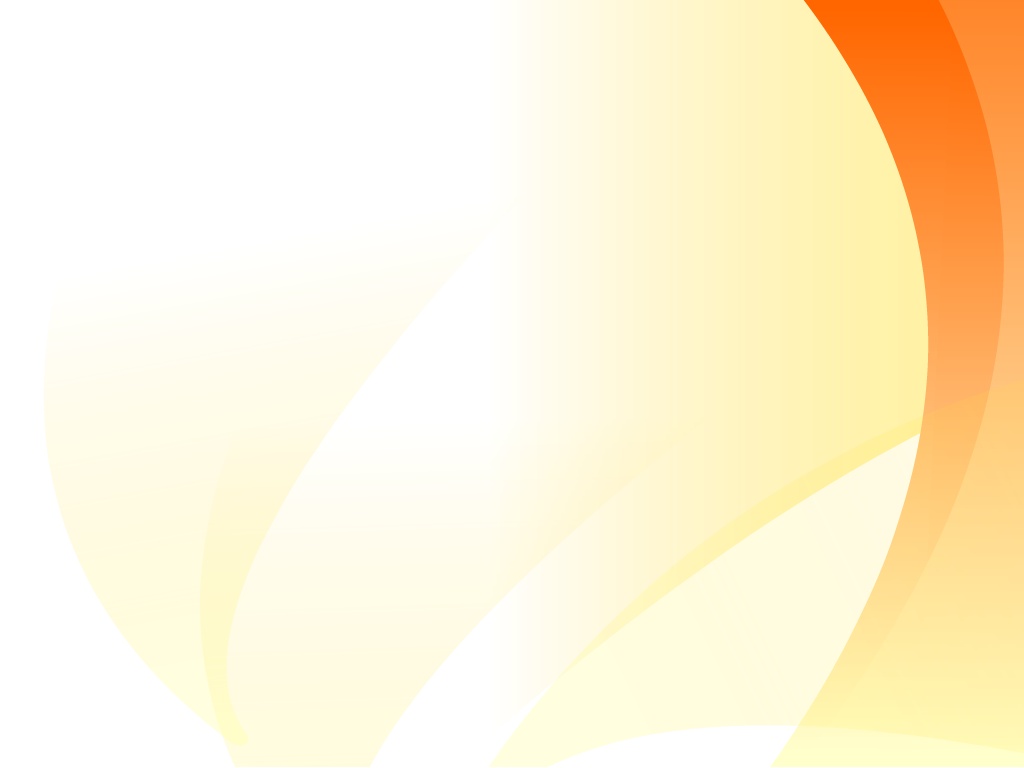 Перечень документации
Паспорт методического кабинета;
Книга учёта движения методической литературы;
Различные виды картотек, видеотек, ЭОР и т.п.;
Приказы заведующего ДОУ;
Сведения о педагогическом мастерстве педагогов; 
материалы по передовому педагогическому опыту;
Документация, методические материалы  по инновационной деятельности;
Документация повышения квалификации педагогов;
Материалы по взаимодействию с родителями;
Инструкции, протоколы проведения инструктажей с педагогами ДОУ по охране жизни и здоровья детей, первичные инструктажи;
Документация специалистов ДОУ;
Сведения о педагогических кадрах;
Справочная и методическая литература…….
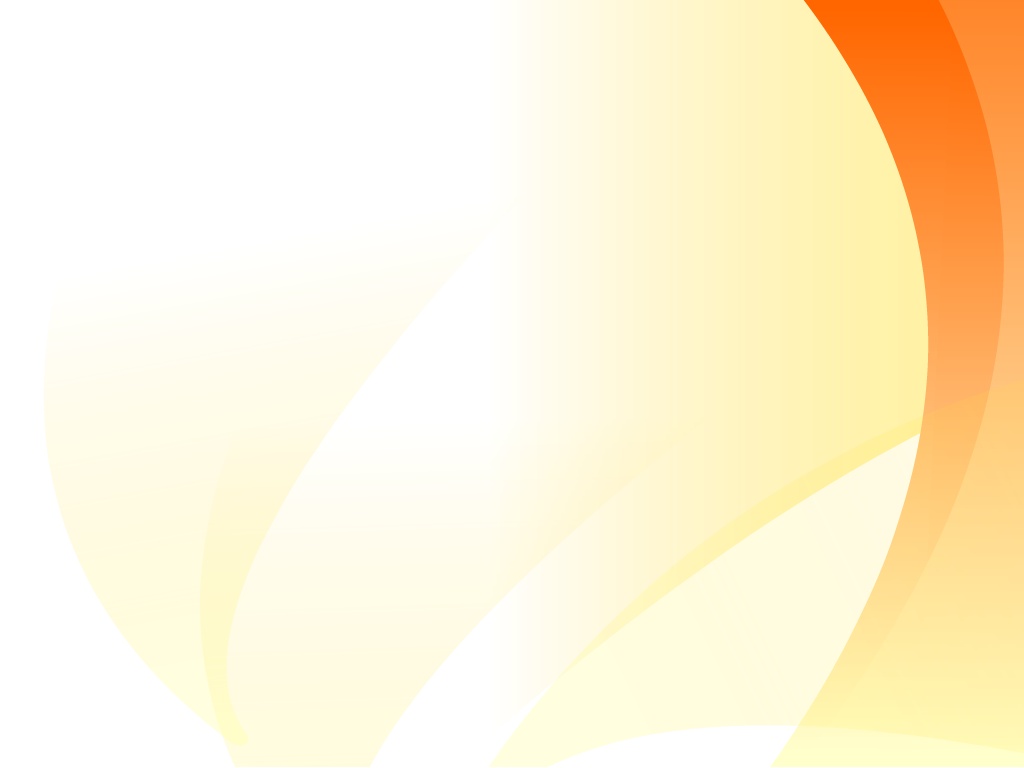 Концептуальные основы организации 
методической работы
Закон РФ «Об образовании»
  ФГОС ДО
  на основе компетенций
Методологическая                      Коммуникативная           Презентационная
    Психолого-педагогическая        Исследовательская         Акмеологическая
                                                             Икт-компетентность
Методическая работа
это основанная на науке и прогрессивном педагогическом и управленческом опыте целостная система взаимосвязанных мер, нацеленная на повышение качества и эффективности образовательного процесса через обеспечение профессионального роста педагогических работников и развитие их творческого потенциала.
Цель:
повышение профессиональной компетенции педагогических работников для реализации ФГОС ДО через создание системы непрерывного профессионального развития каждого работника.
Задачи:
Совершенствовать нормативно-правовое обеспечение.
Способствовать проектированию развивающей образов. среды.
Способствовать повышению профессиональной компетентности.
Обеспечить реализацию инновационной деятельности в ДОУ.
Способствовать трансляции ППО ДОУ. 
Способствовать повышению эффективности методической работы.
Обеспечить повышение уровня воспит.-образовательной работы.
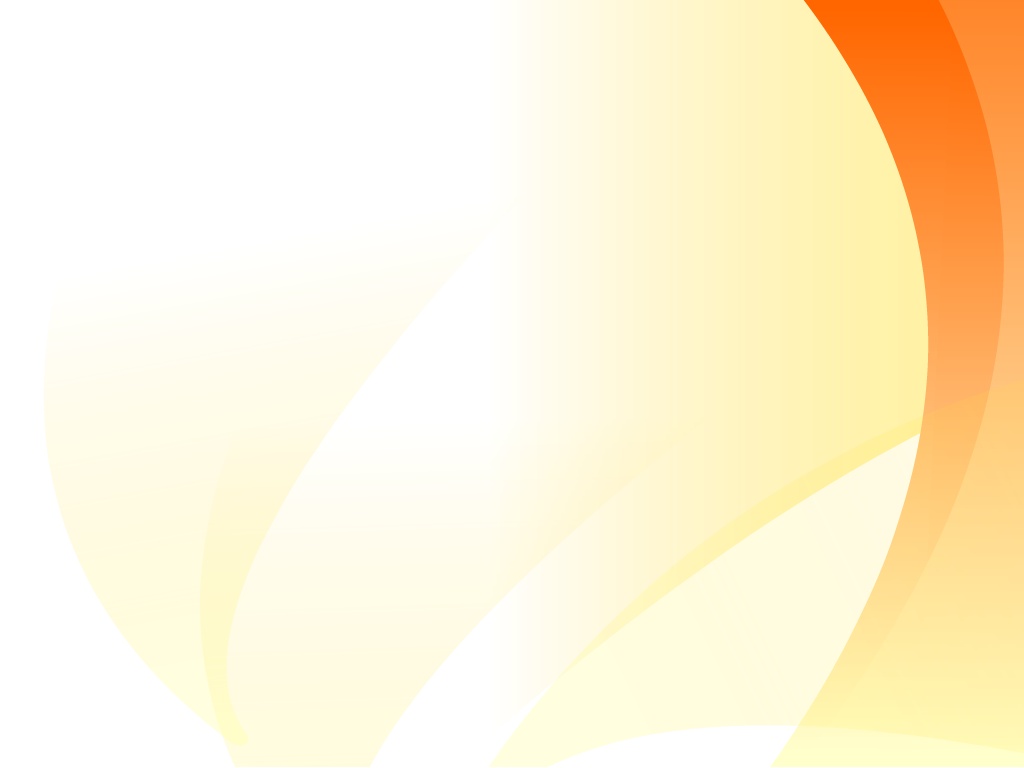 Концептуальные основы организации 
методической работы
Закон РФ «Об образовании»
  ФГОС ДО
Профессиональные компетенции
Методологическая                      Коммуникативная           Презентационная
    Психолого-педагогическая        Исследовательская         Акмеологическая
                                                             Икт-компетентность
Методическая работа
это основанная на науке и прогрессивном педагогическом и управленческом опыте целостная система взаимосвязанных мер, нацеленная на повышение качества и эффективности образовательного процесса через обеспечение профессионального роста педагогических работников и развитие их творческого потенциала.
Цель:
повышение профессиональной компетенции педагогических работников для реализации ФГОС ДО через создание системы непрерывного профессионального развития каждого работника.
Задачи:
Совершенствовать нормативно-правовое обеспечение.
Способствовать проектированию развивающей образов. среды.
Способствовать повышению профессиональной компетентности.
Обеспечить реализацию инновационной деятельности в ДОУ.
Способствовать трансляции ППО ДОУ. 
Способствовать повышению эффективности методической работы.
Обеспечить повышение уровня воспит.-образовательной работы.
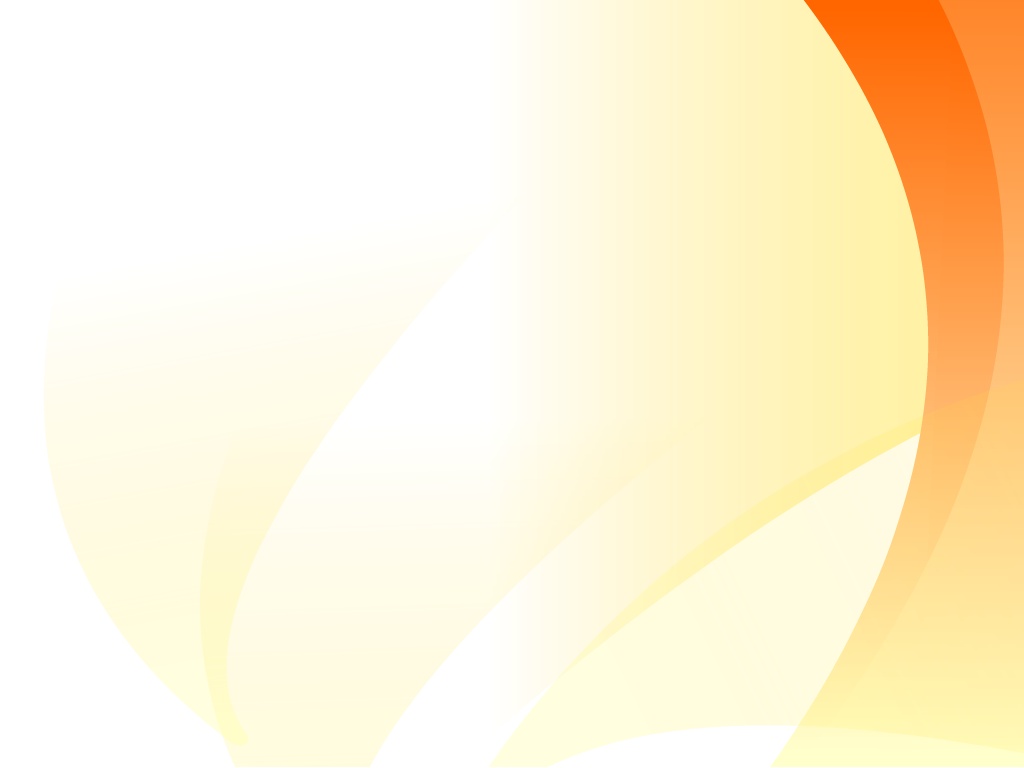 Концептуальные основы организации 
методической работы
Методическая работа
Стратегические направления
Тактические направления
Формы, методы, технологии  педагогического взаимодействия
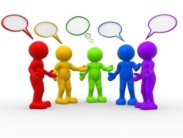 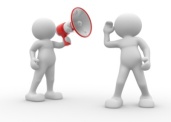 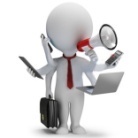 Показатели эффективности педагогического труда
готовность  педагогов  ДОУ  к  реализации  новых образовательных стандартов;
 субъектная  позиция  педагога  в отношении  реализации ФГОС
 дошкольного образования;
 повышение профессиональной компетентности педагогов;
 активизация педагогической рефлексии собственной профессиональной
   деятельности;
 самореализация педагога в профессиональной деятельности.
Качество педагогической деятельности, образования
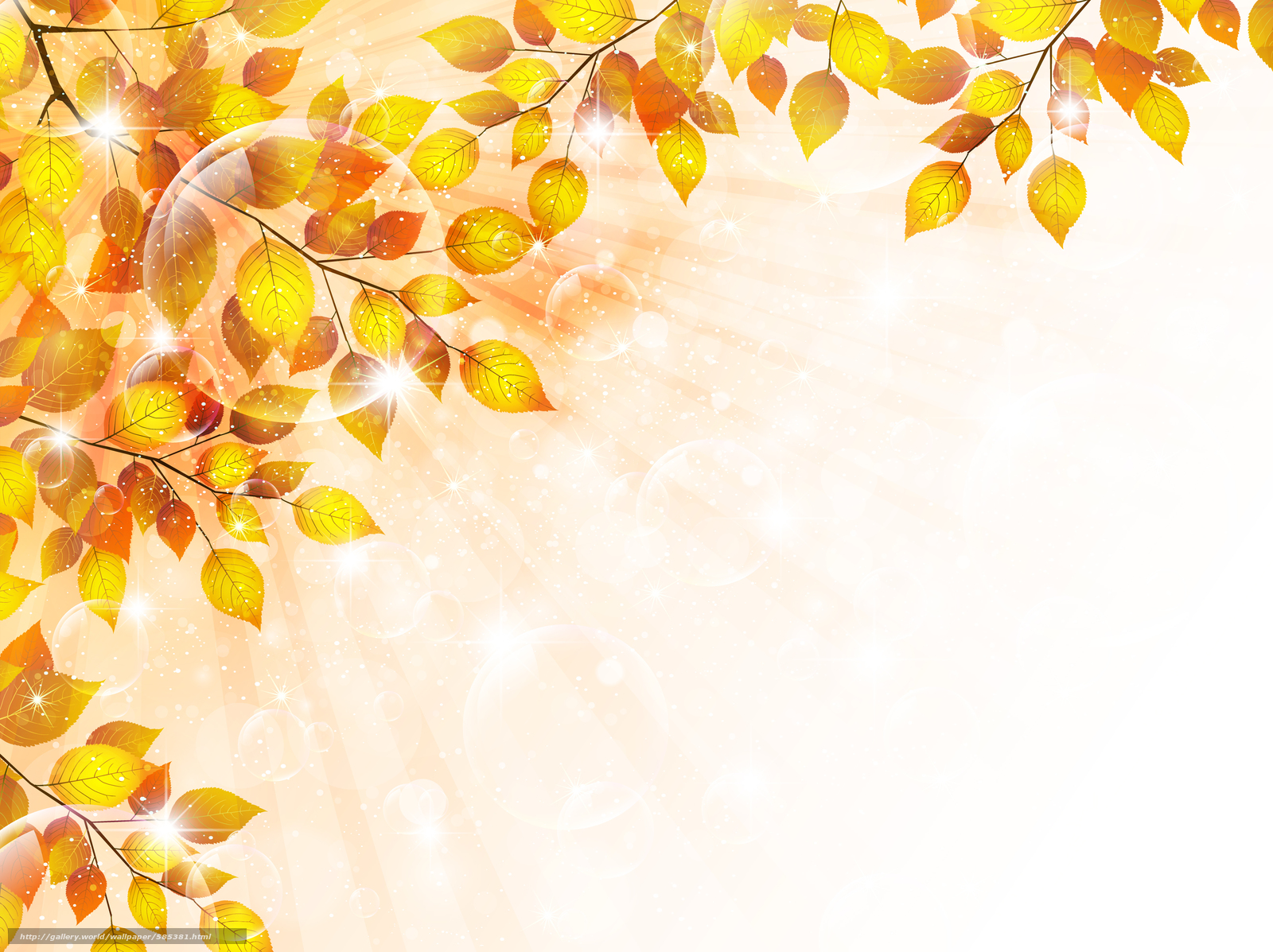 Спасибо за внимание!